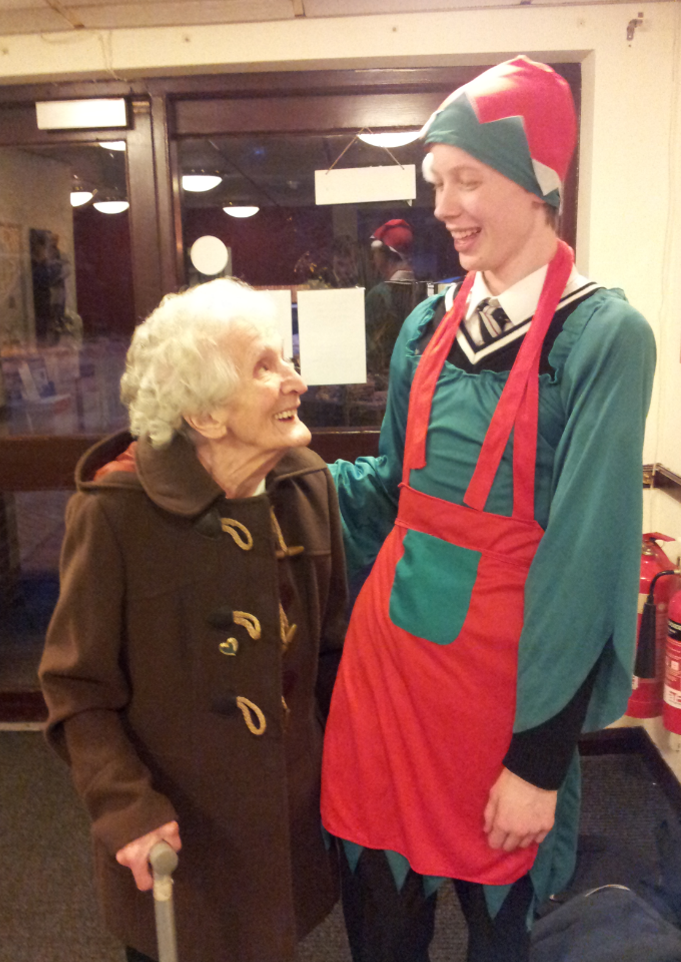 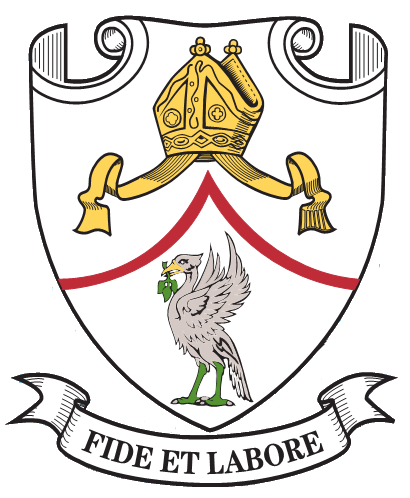 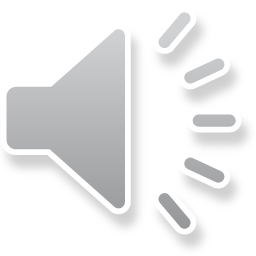 Gaining PARS pointsand making a difference to others at the same time
Well done from Miss Kinloch
We will be using the 5Rs
Our School Values;
Trust
Compassion
Forgiveness
Endurance
Justice
Friendship
Peace
Wisdom
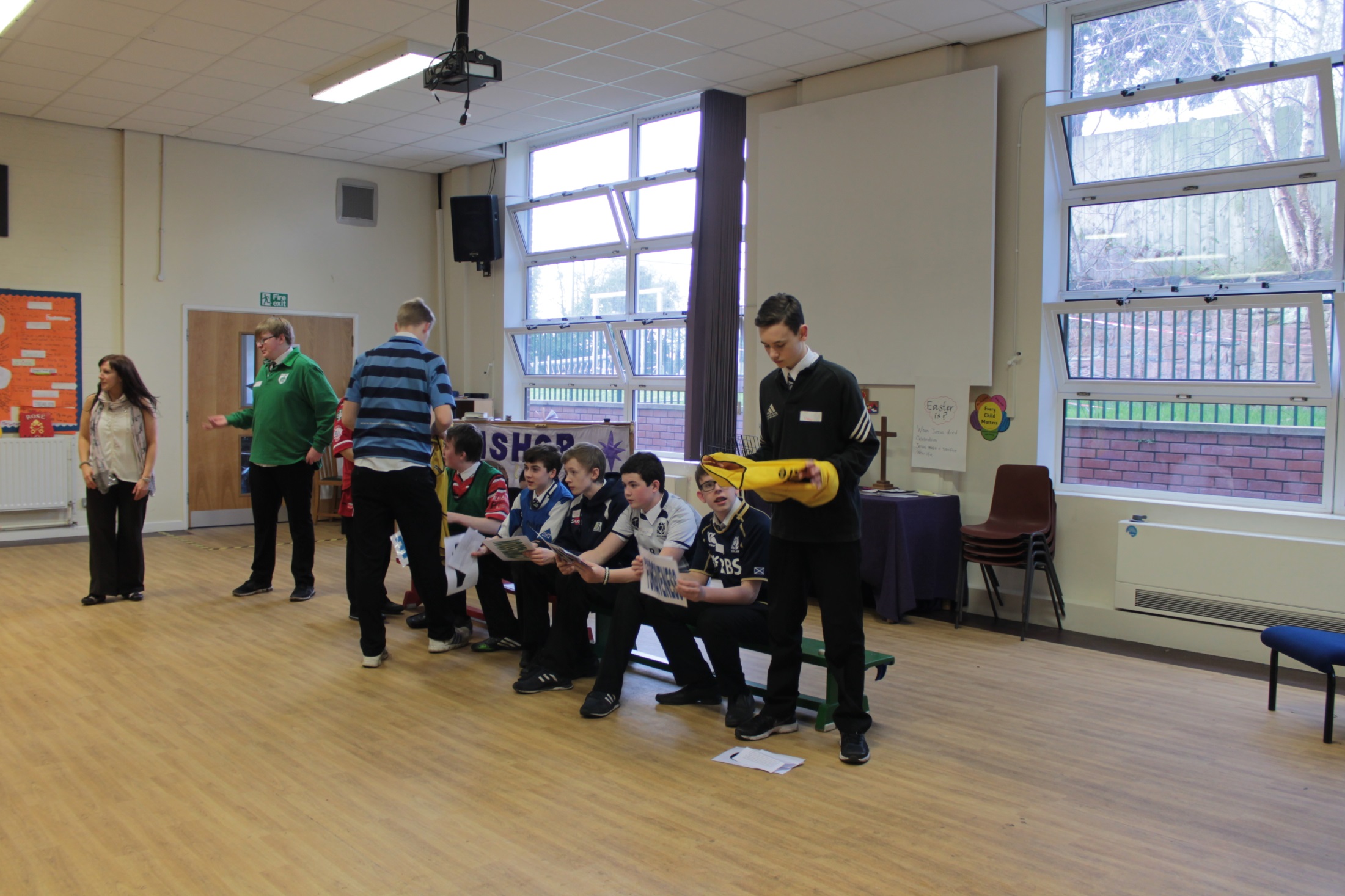 Friendship
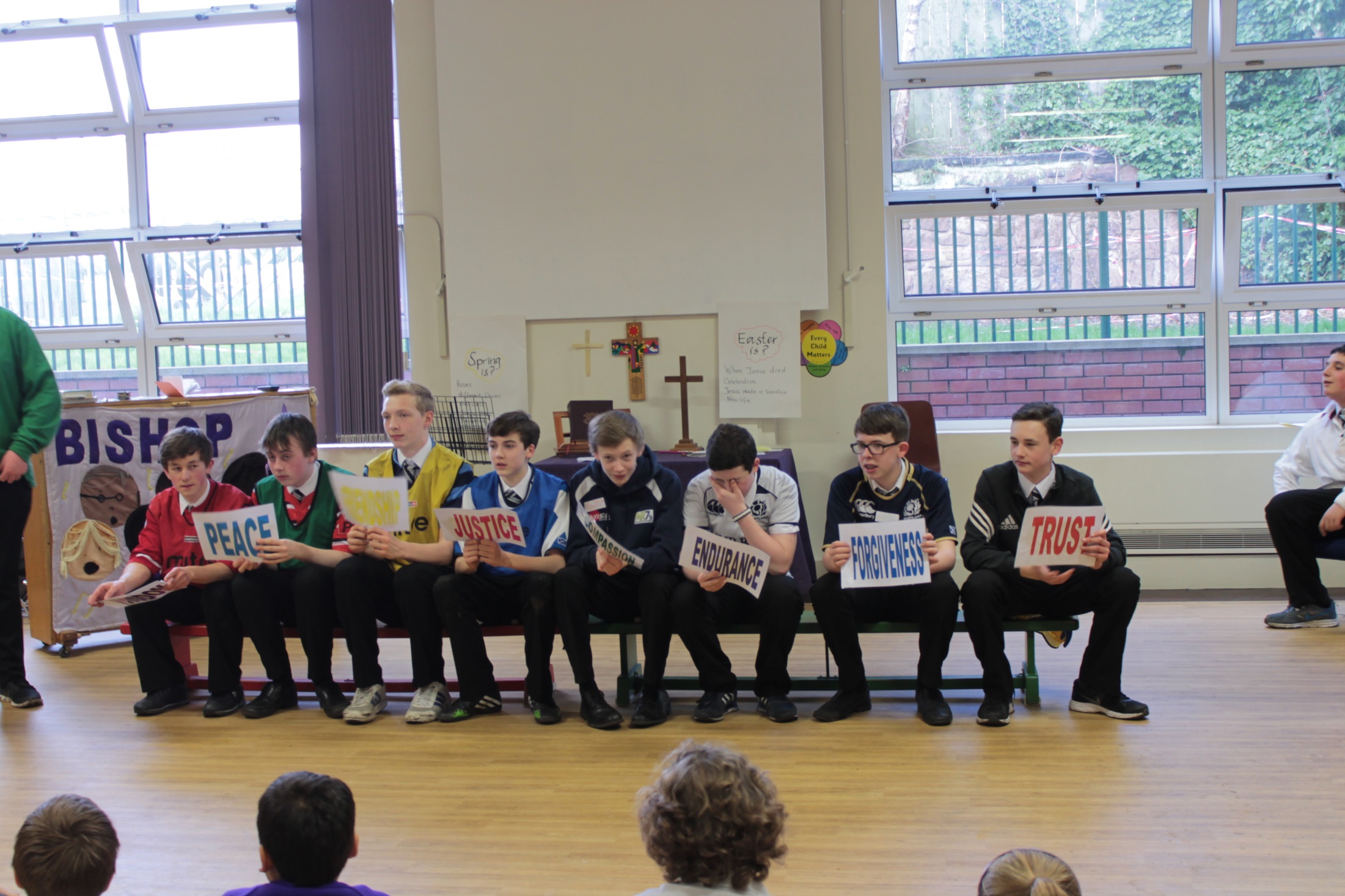 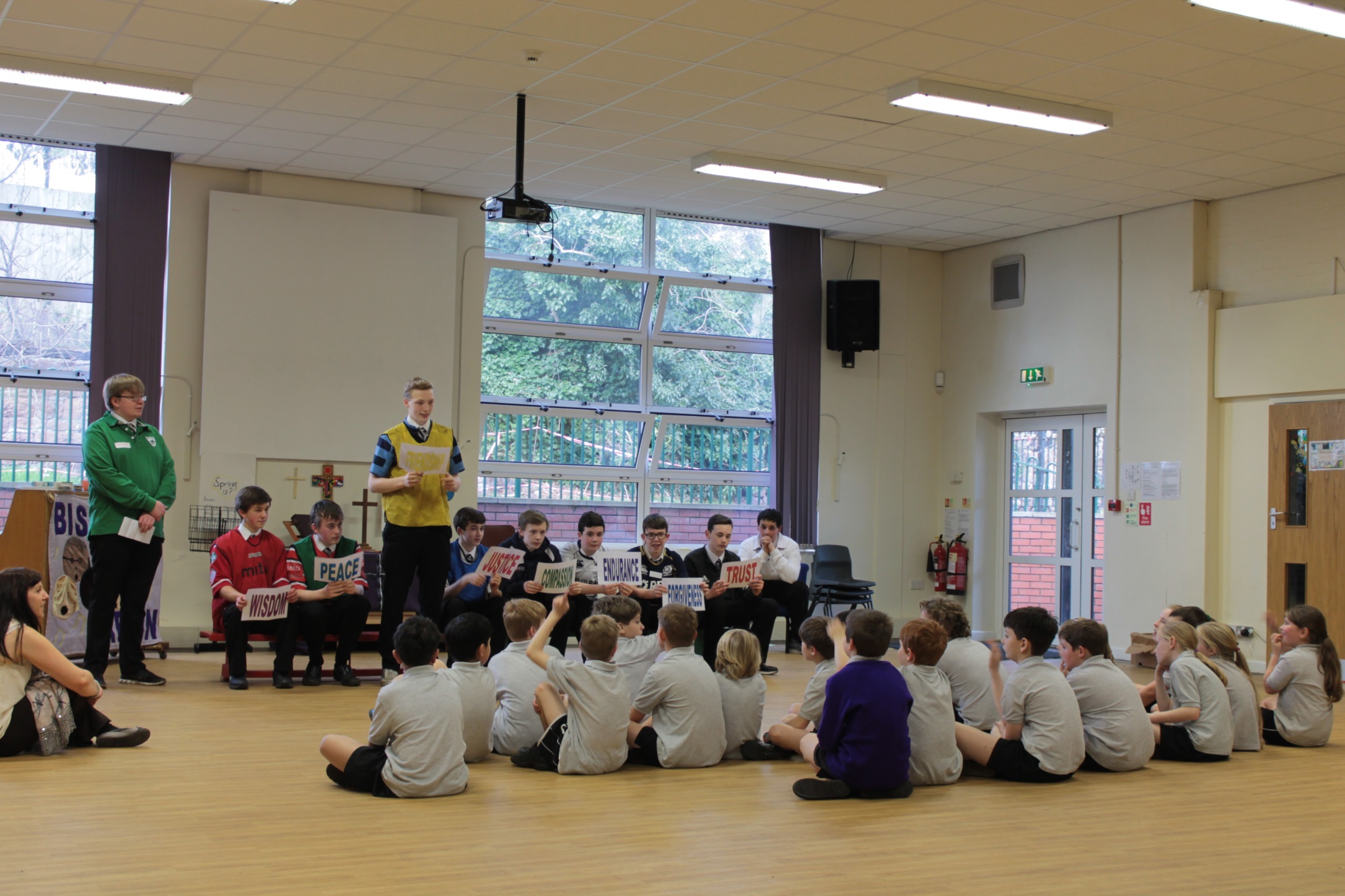 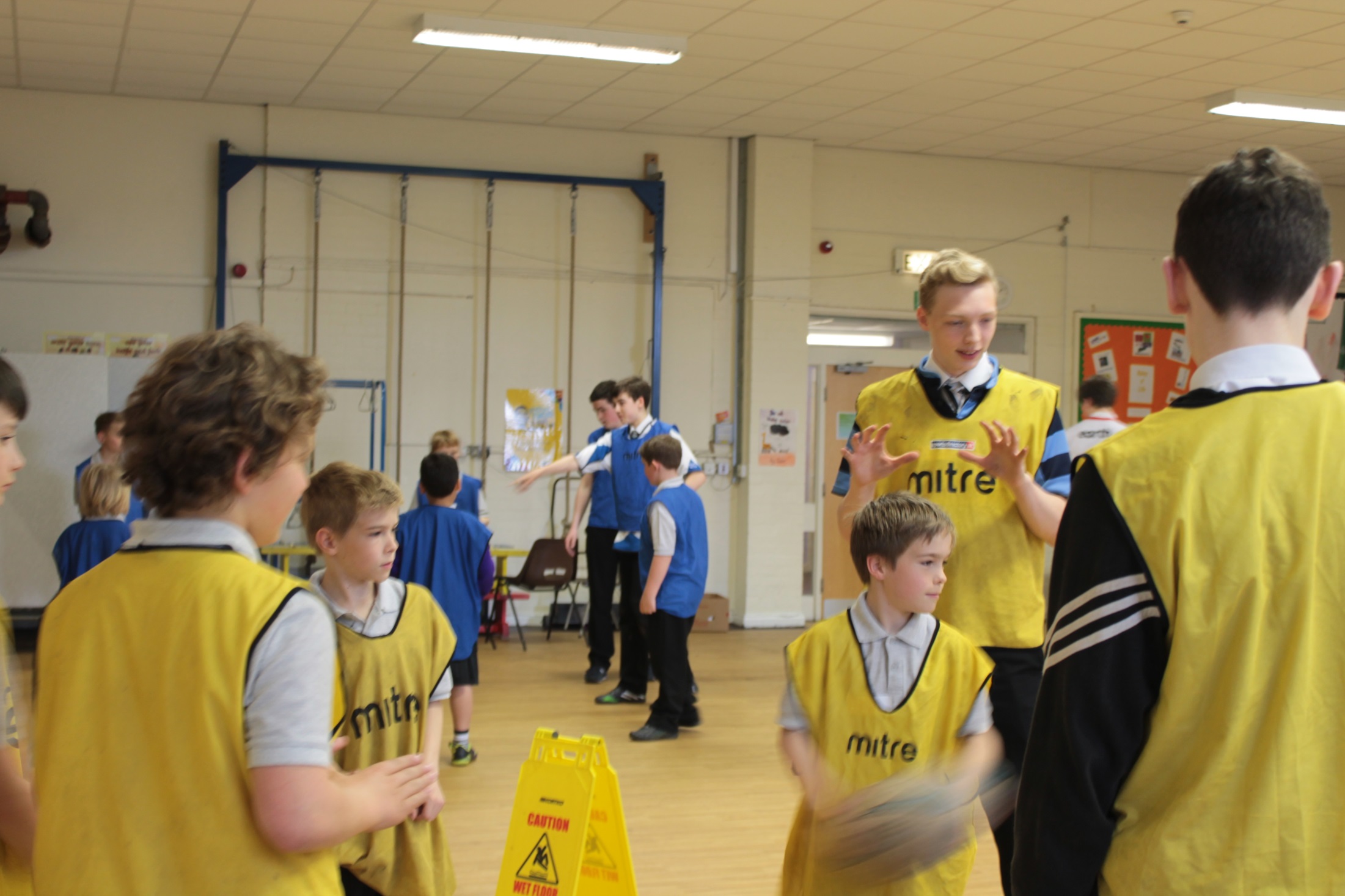 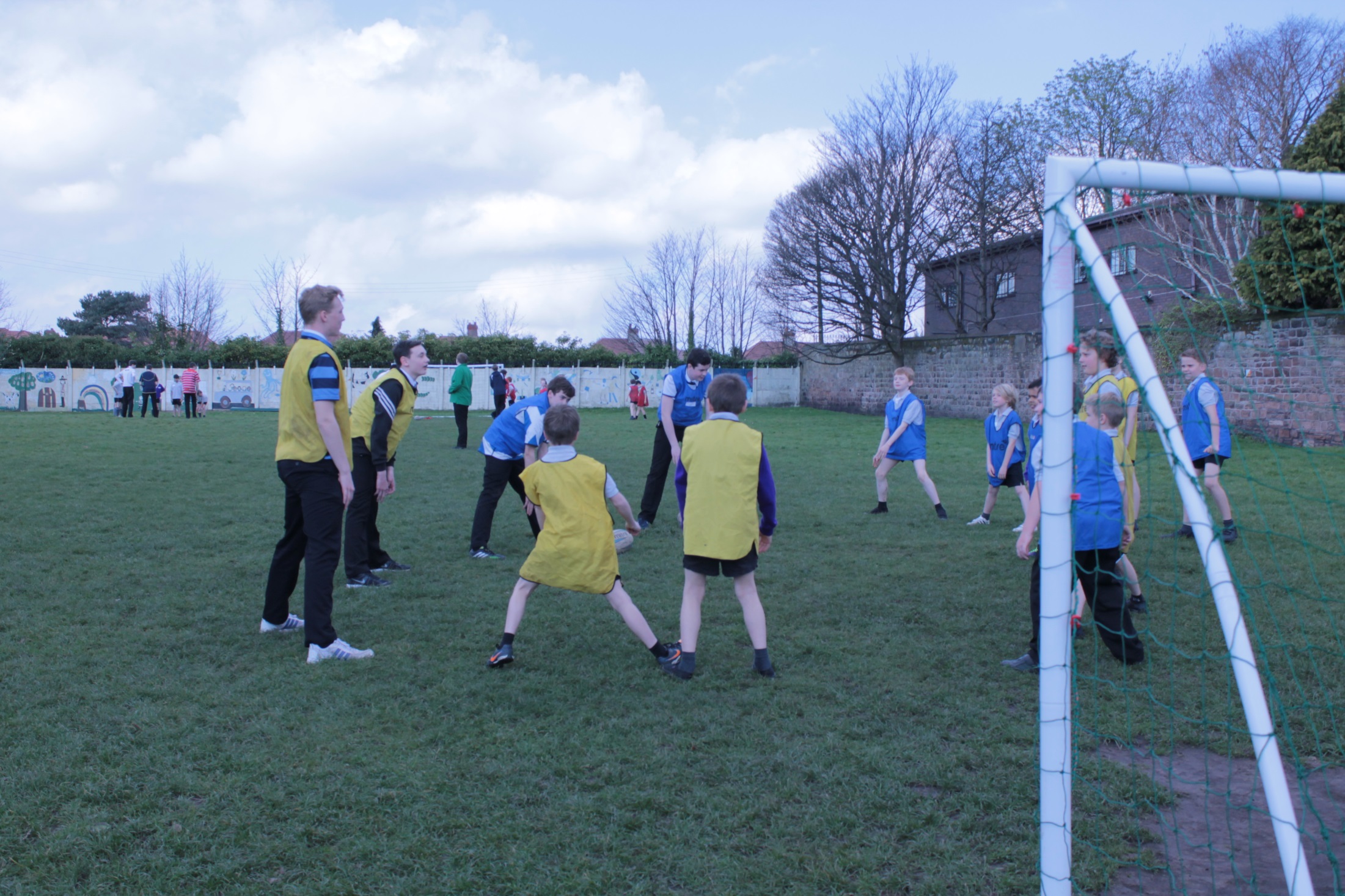 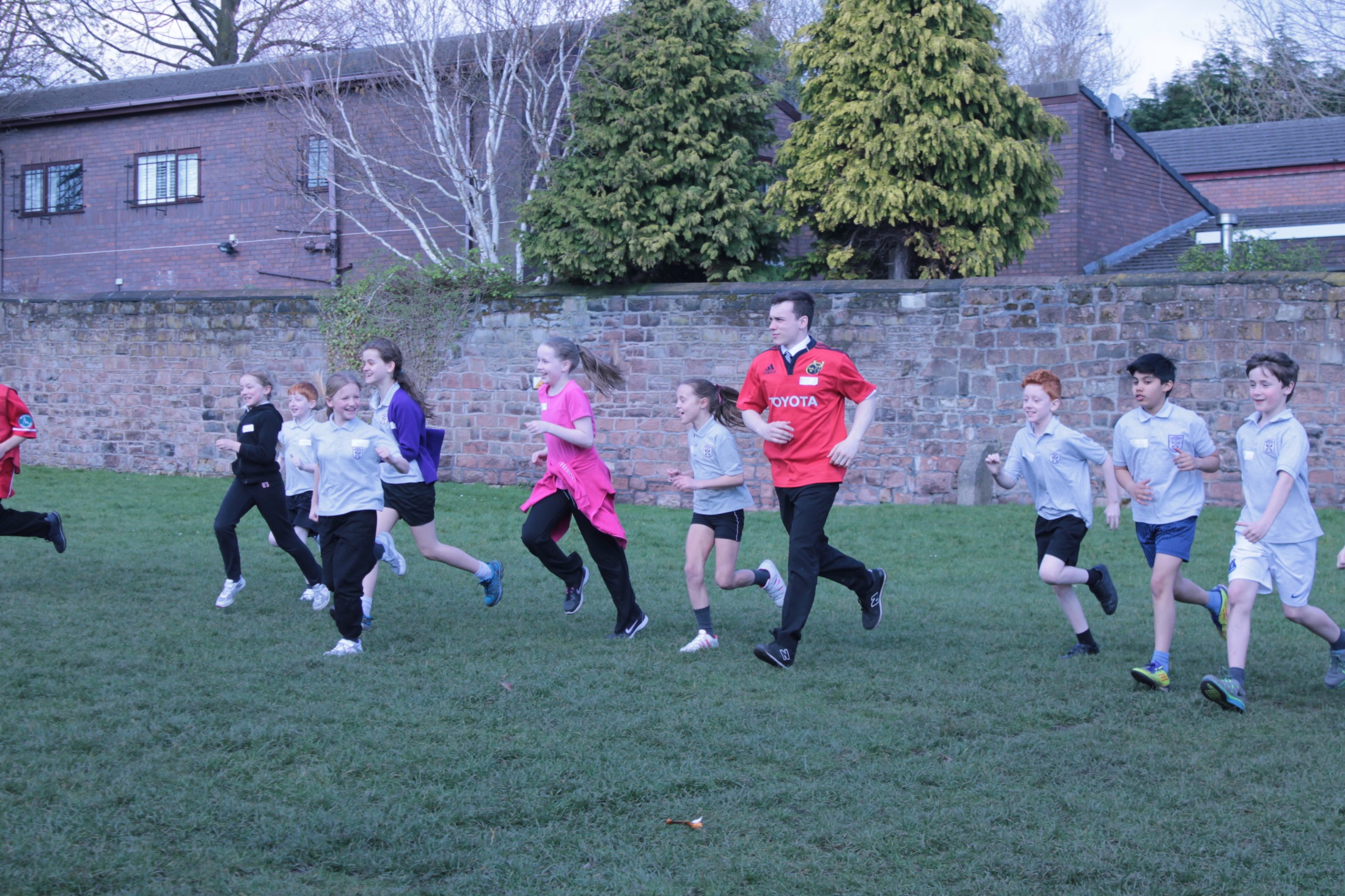 Endurance
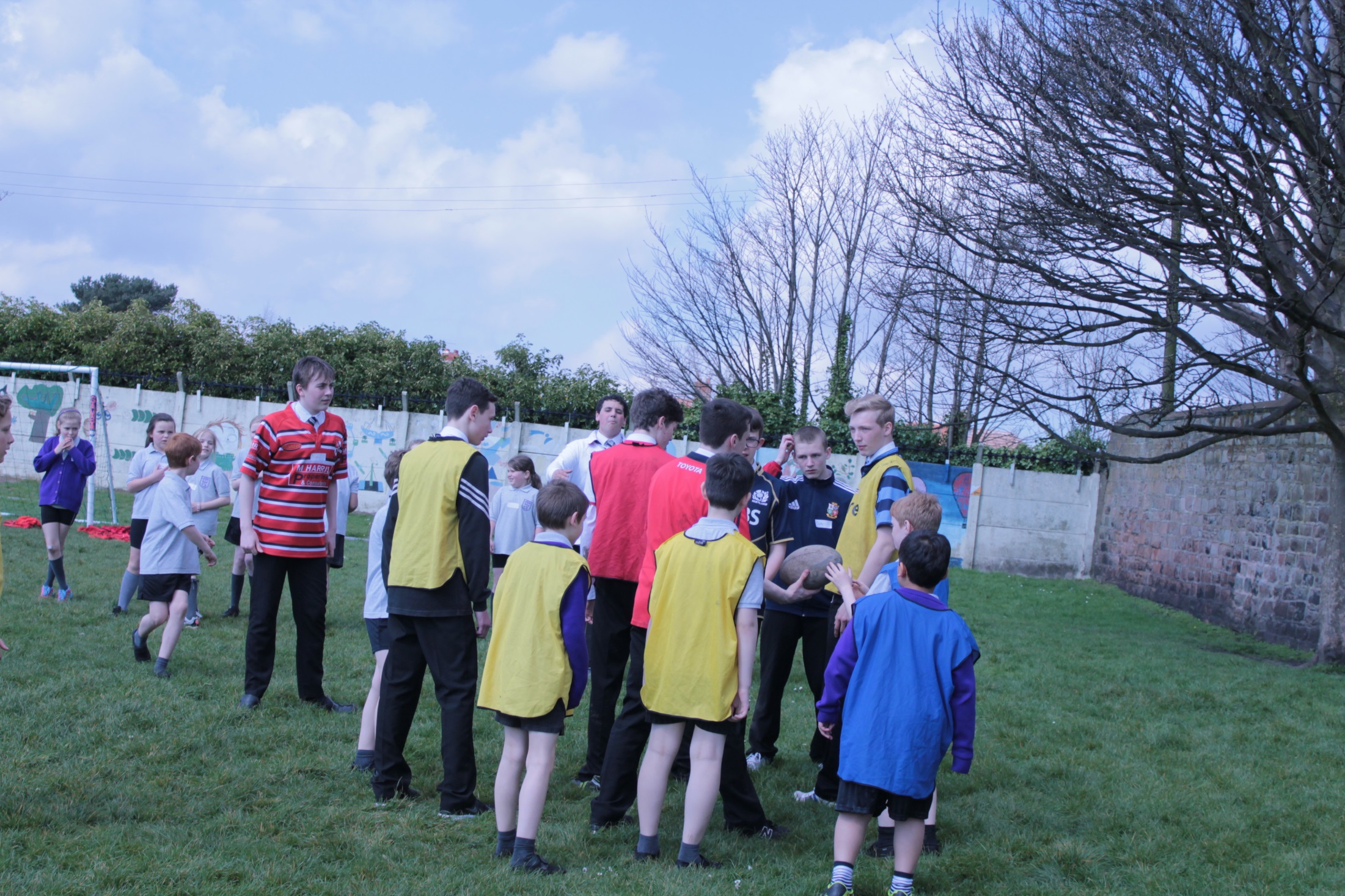 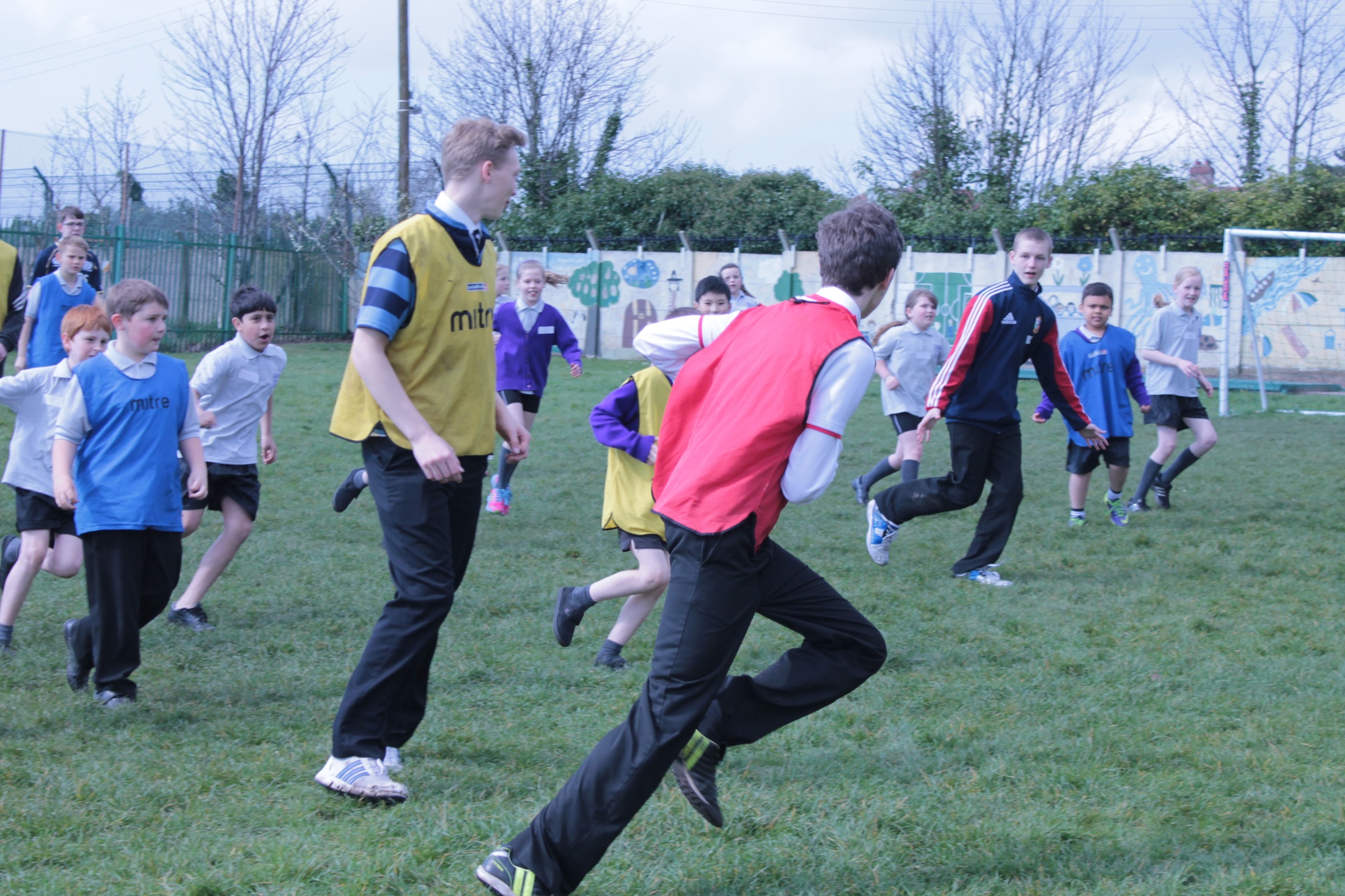 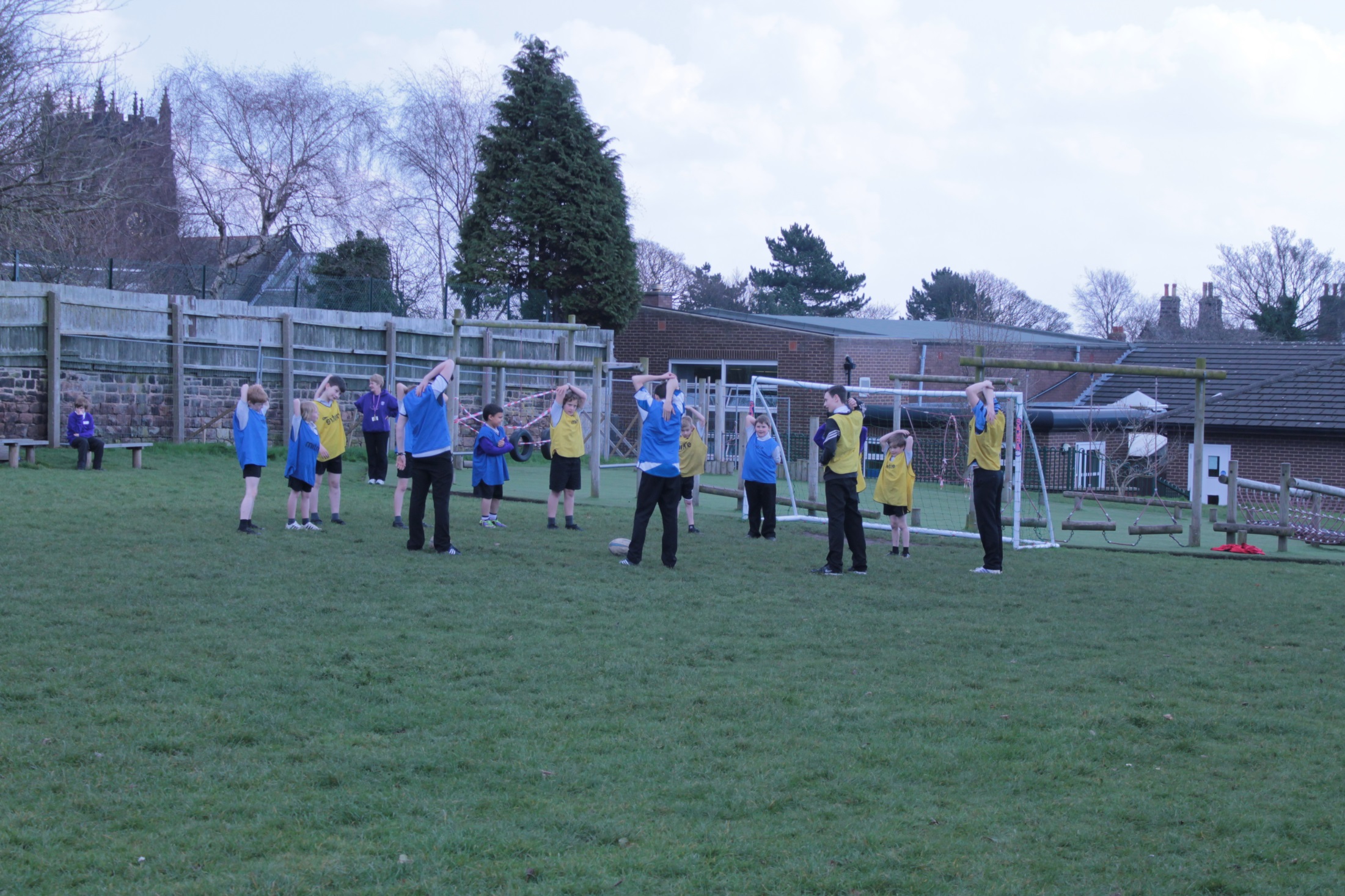 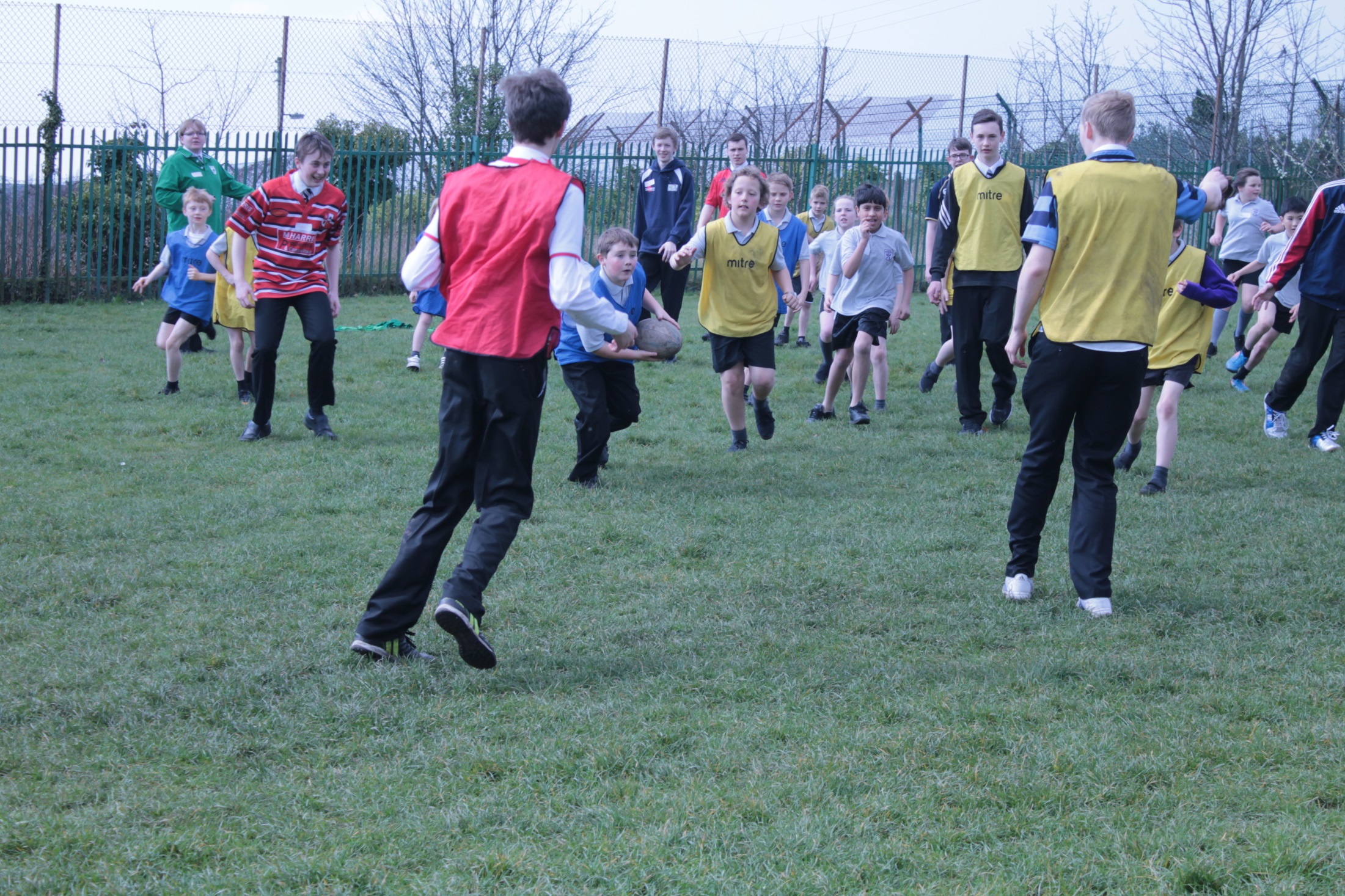 Endurance
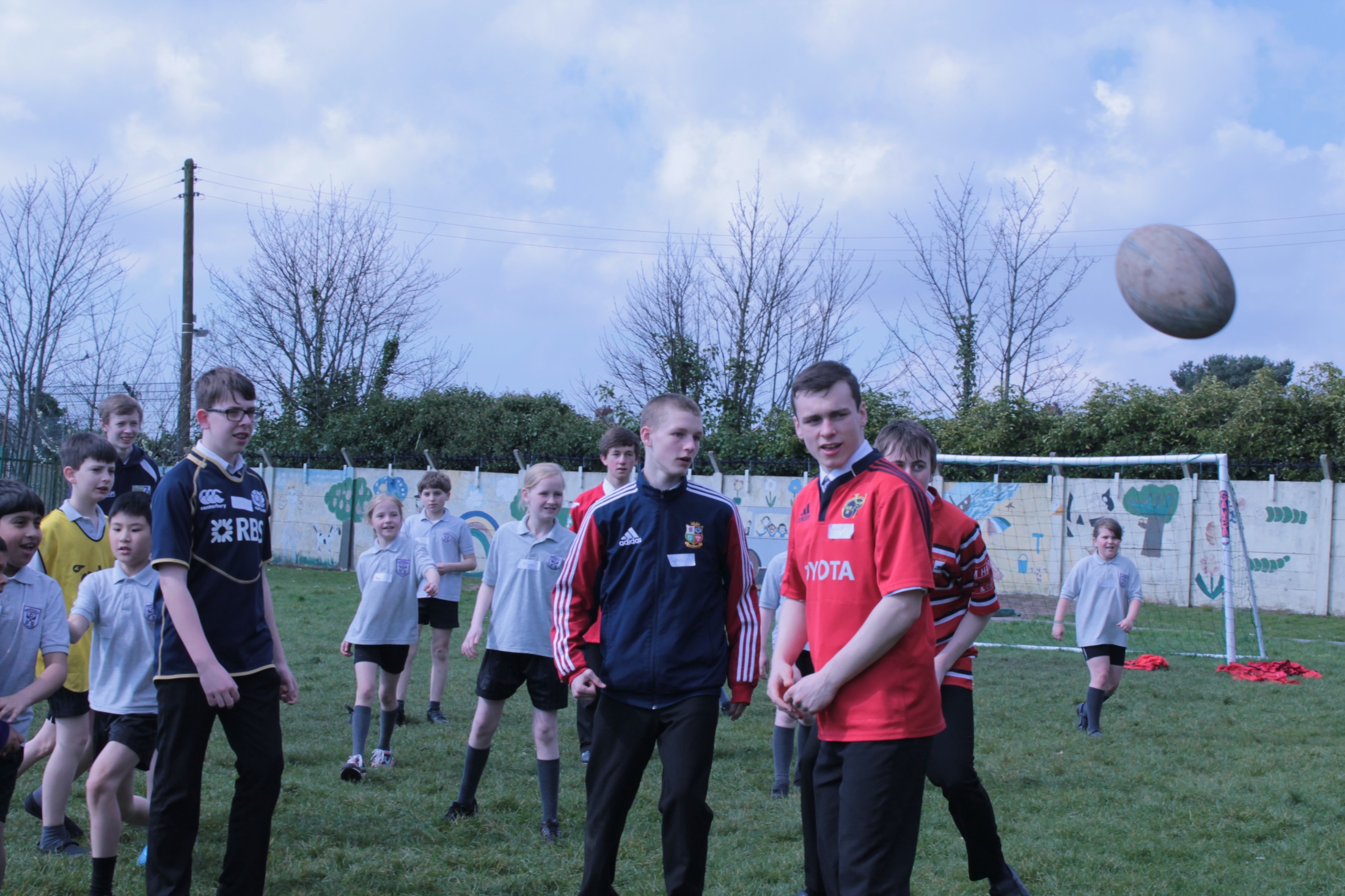 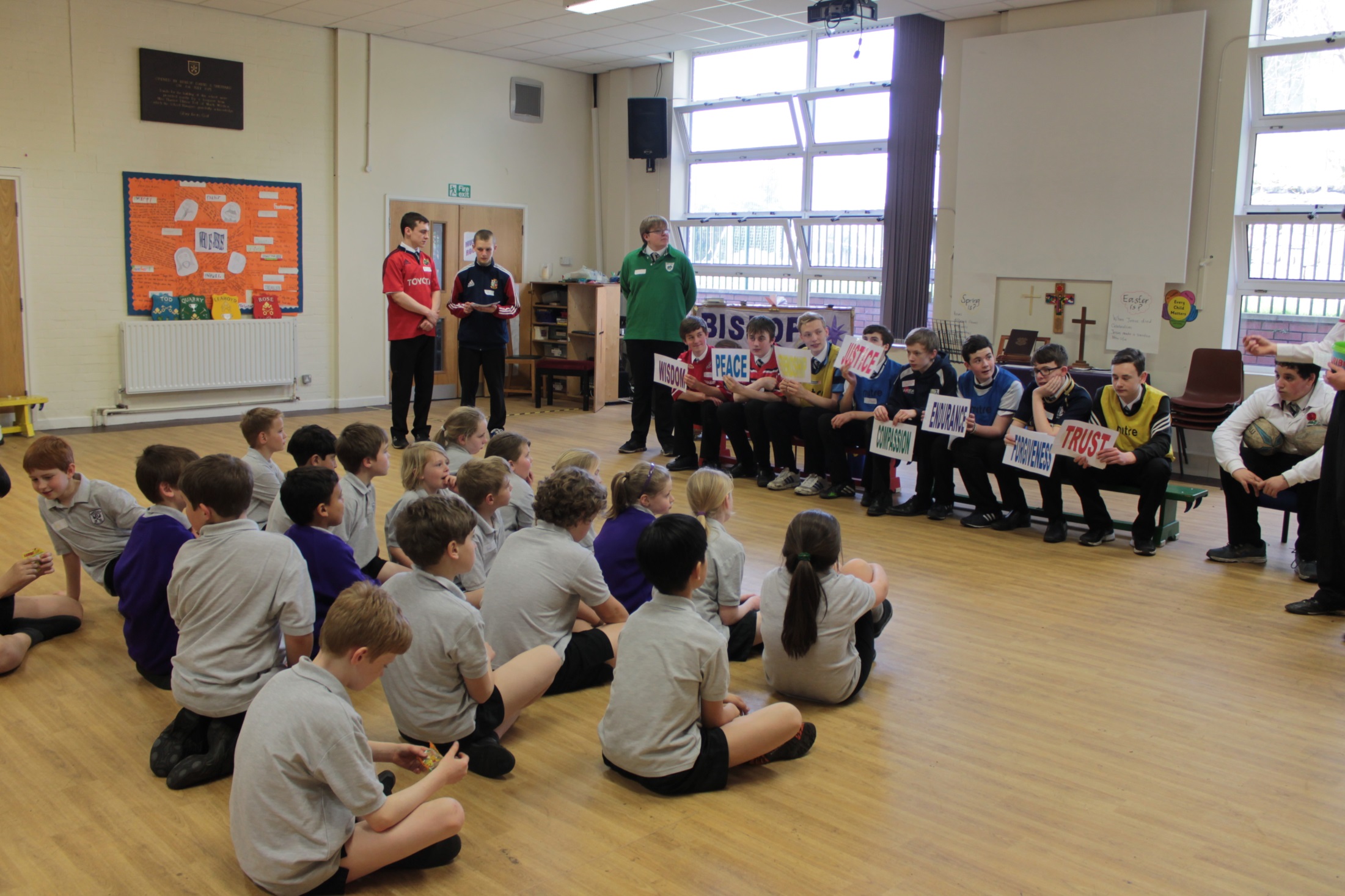 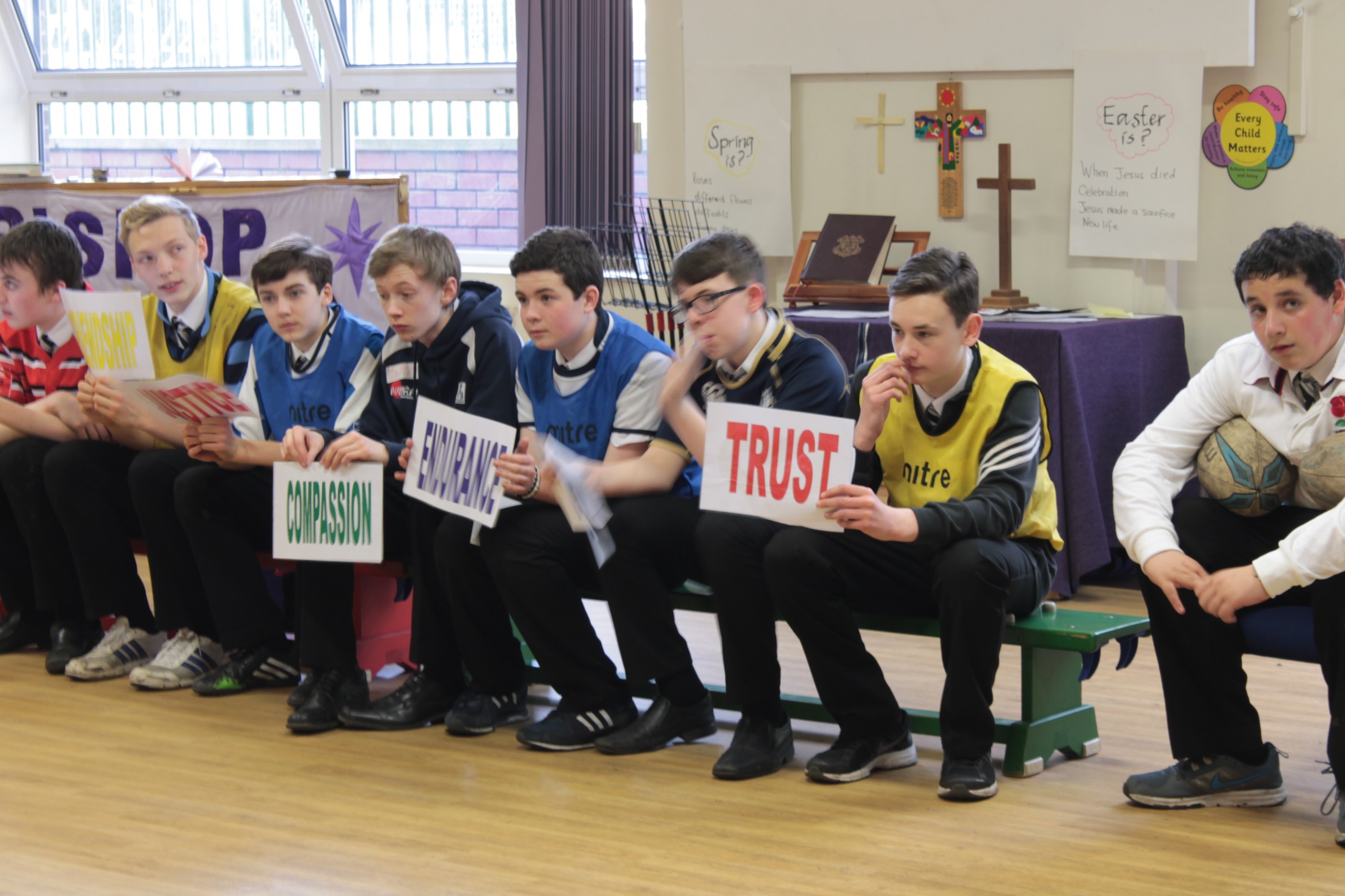 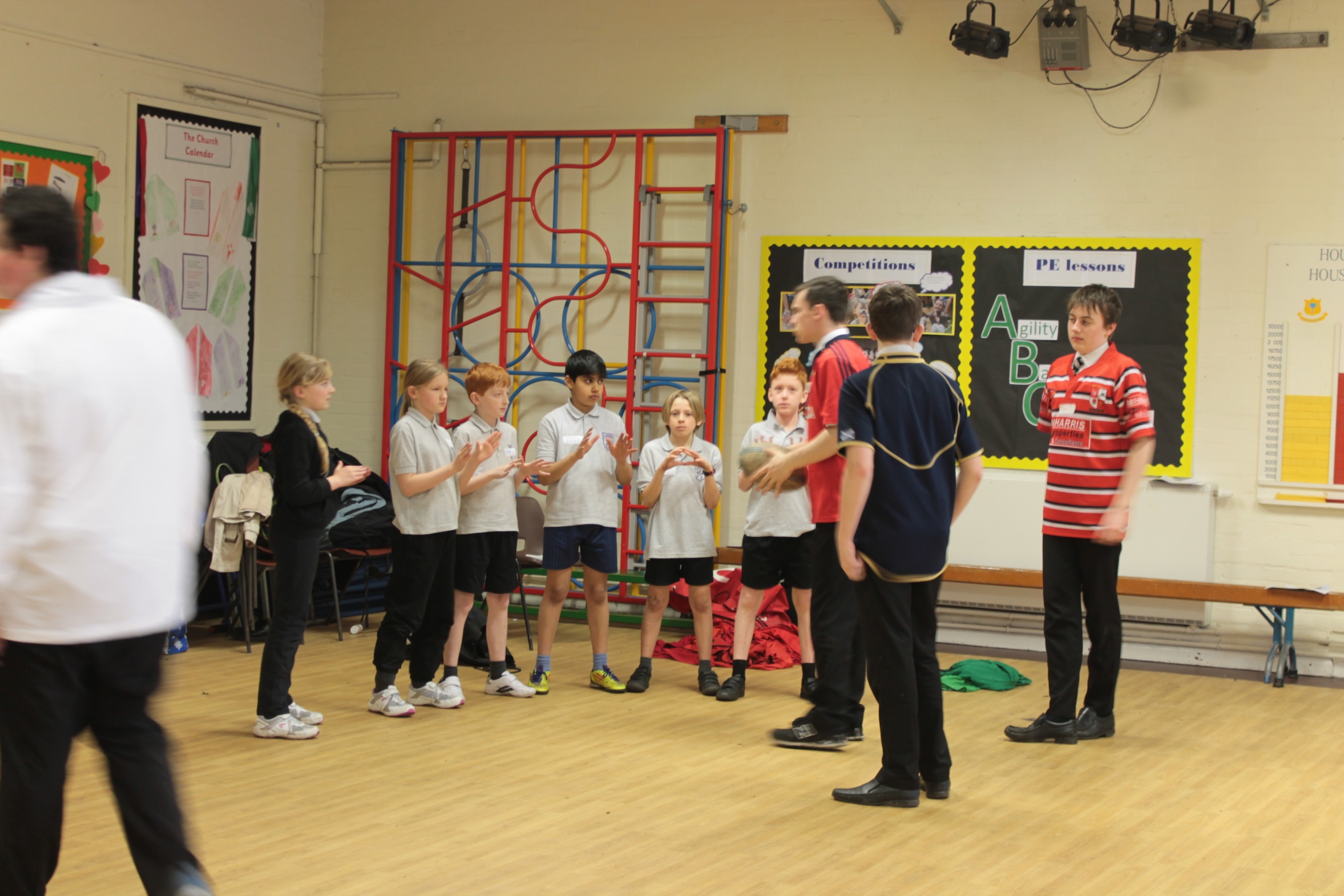 Wisdom
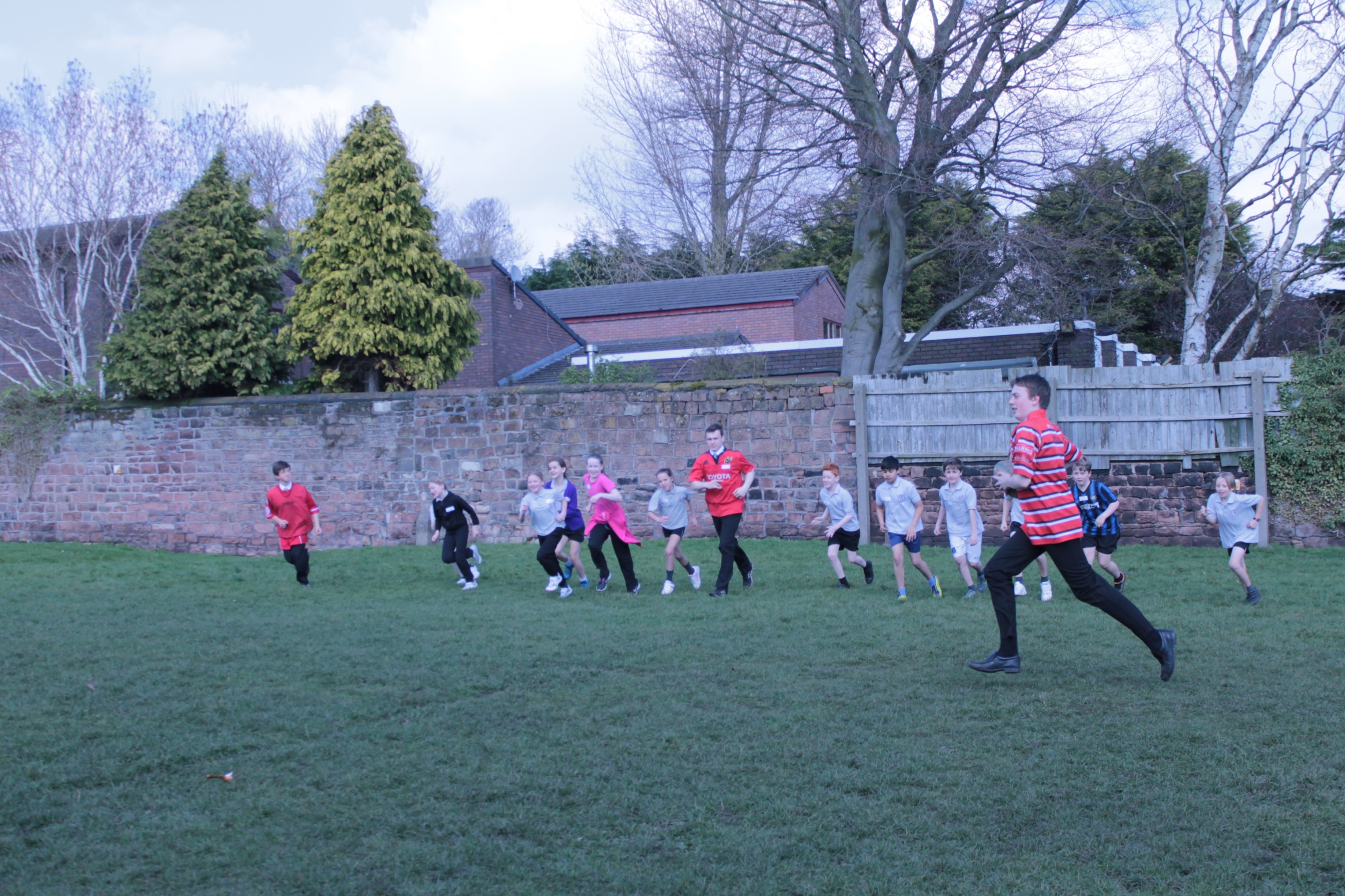 Endurance
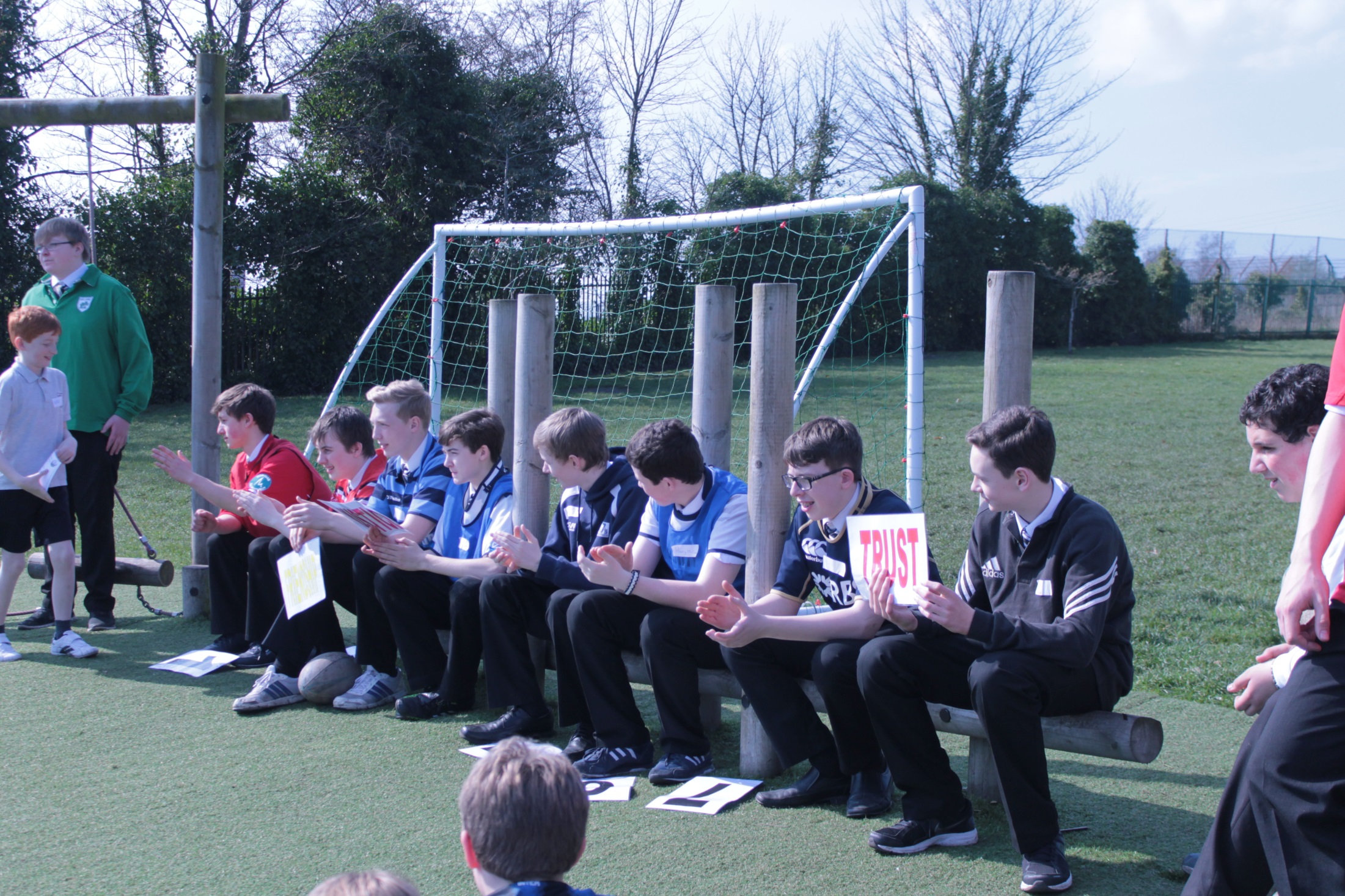 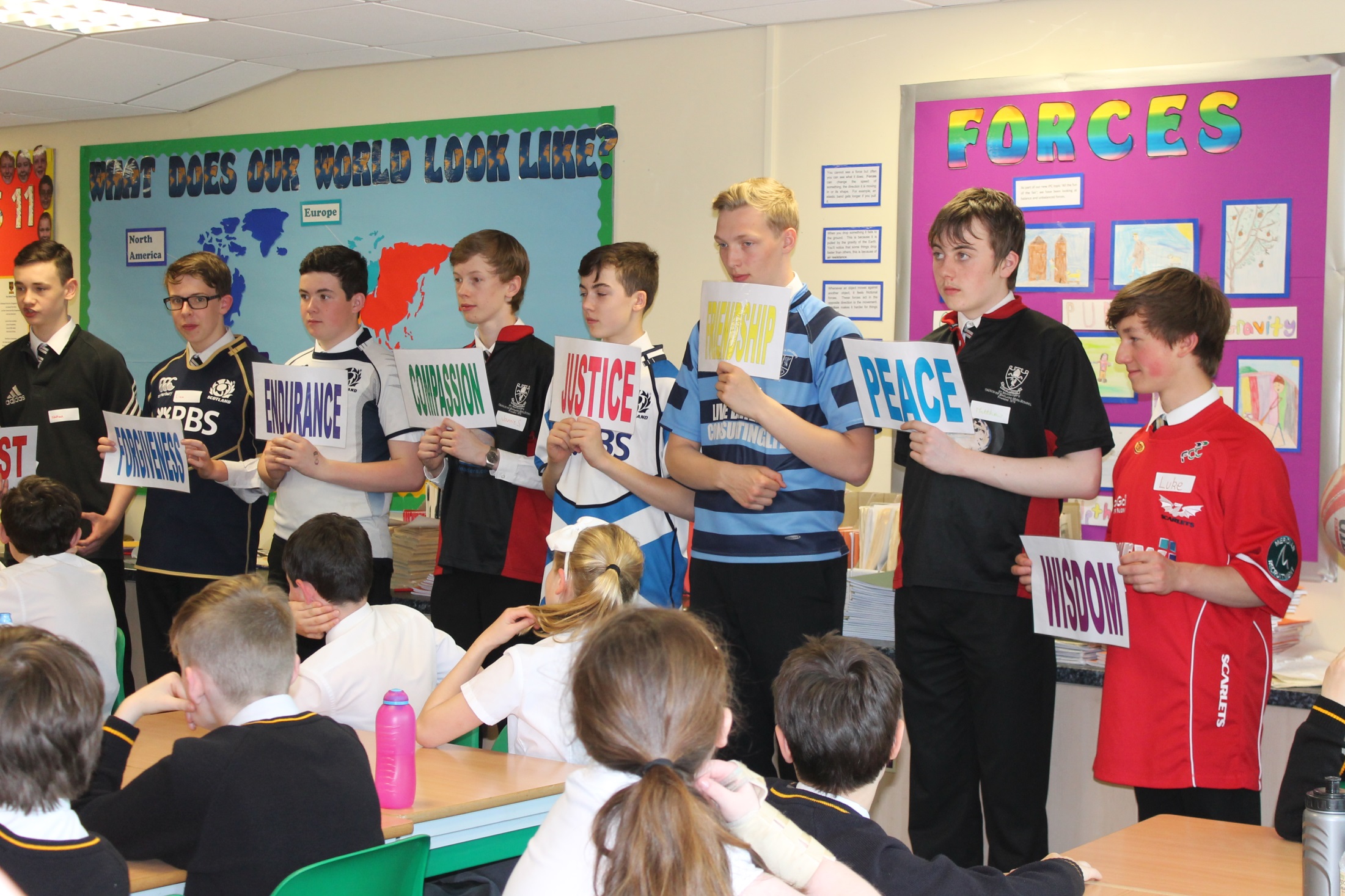 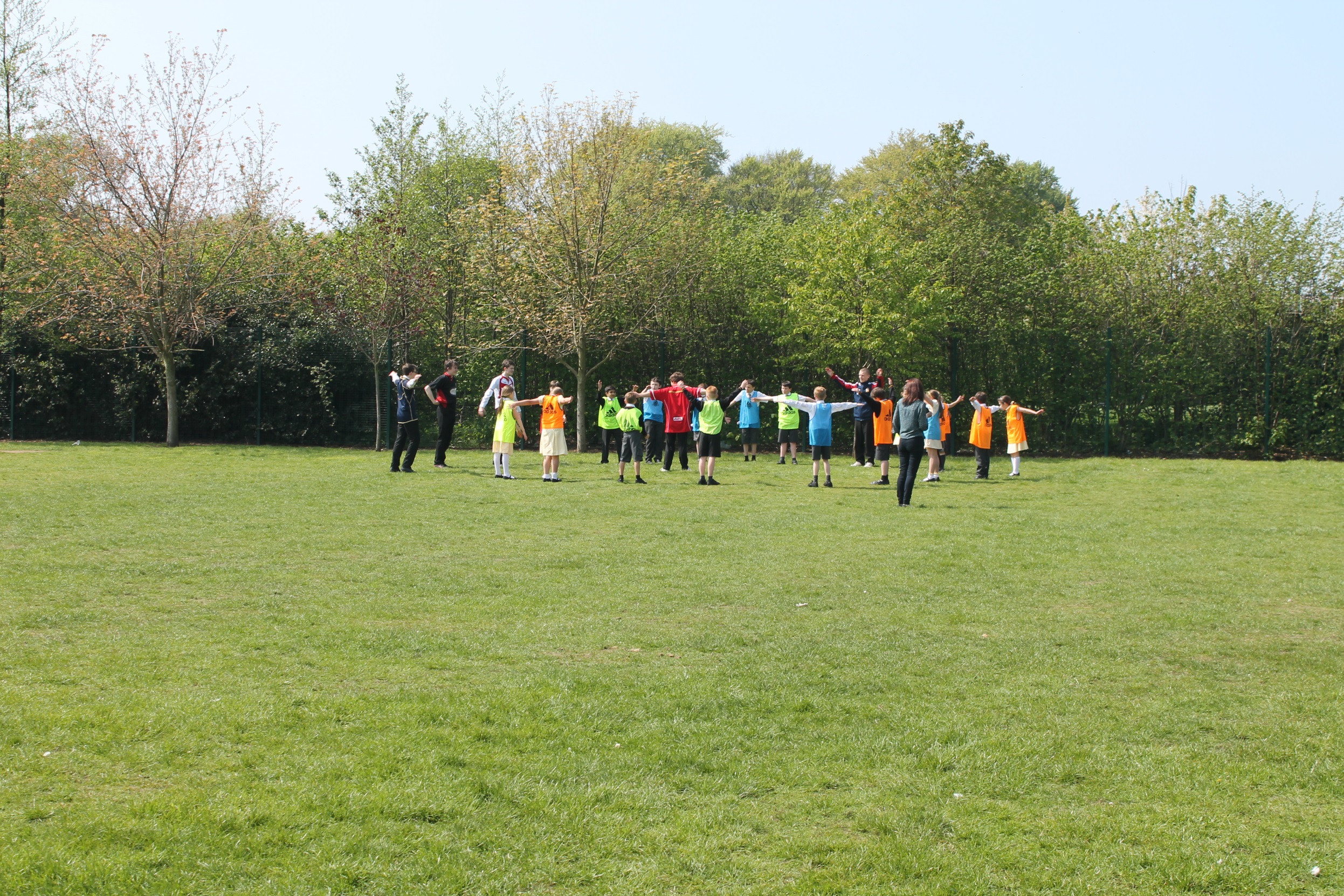 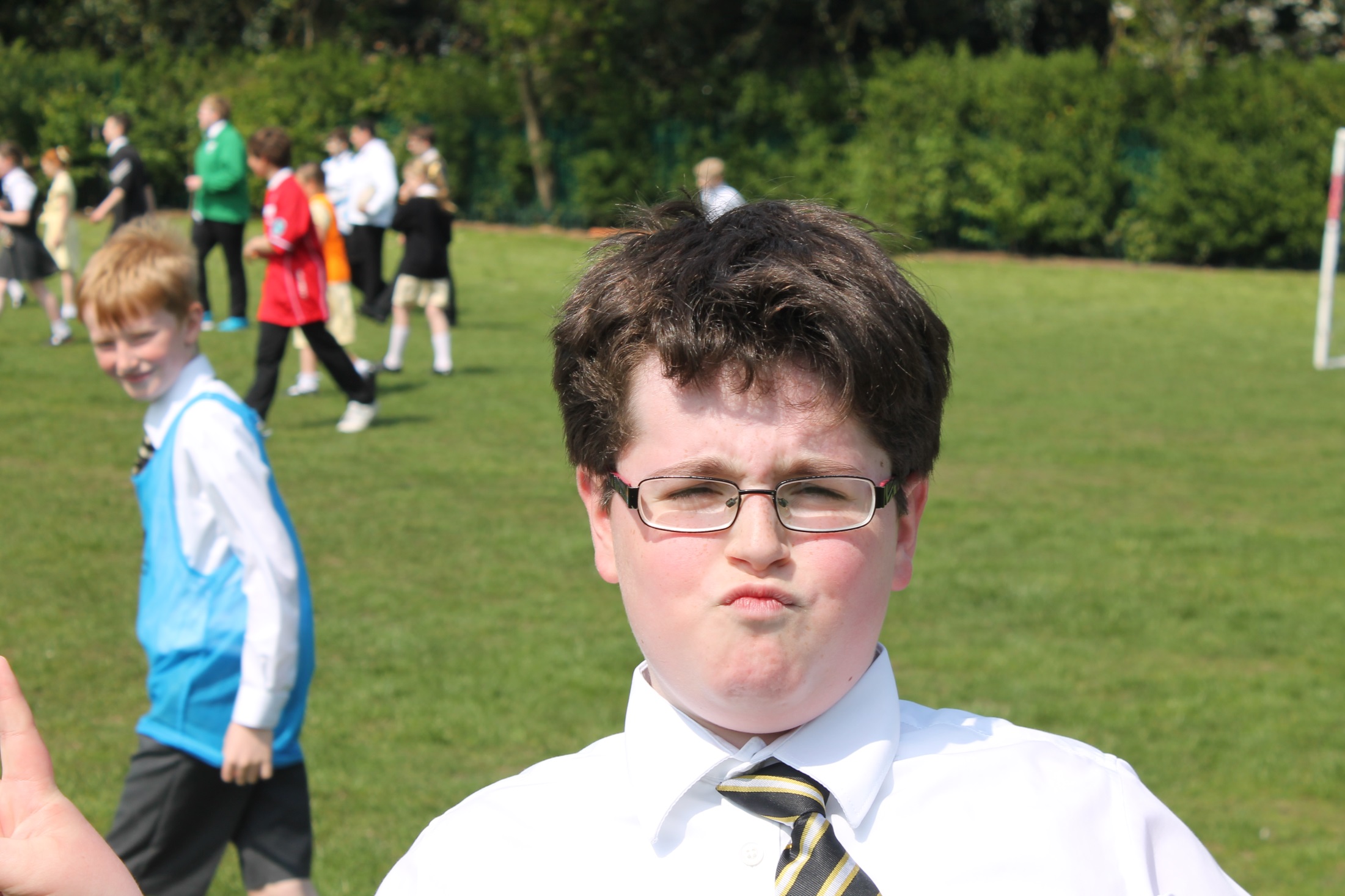 Confidence
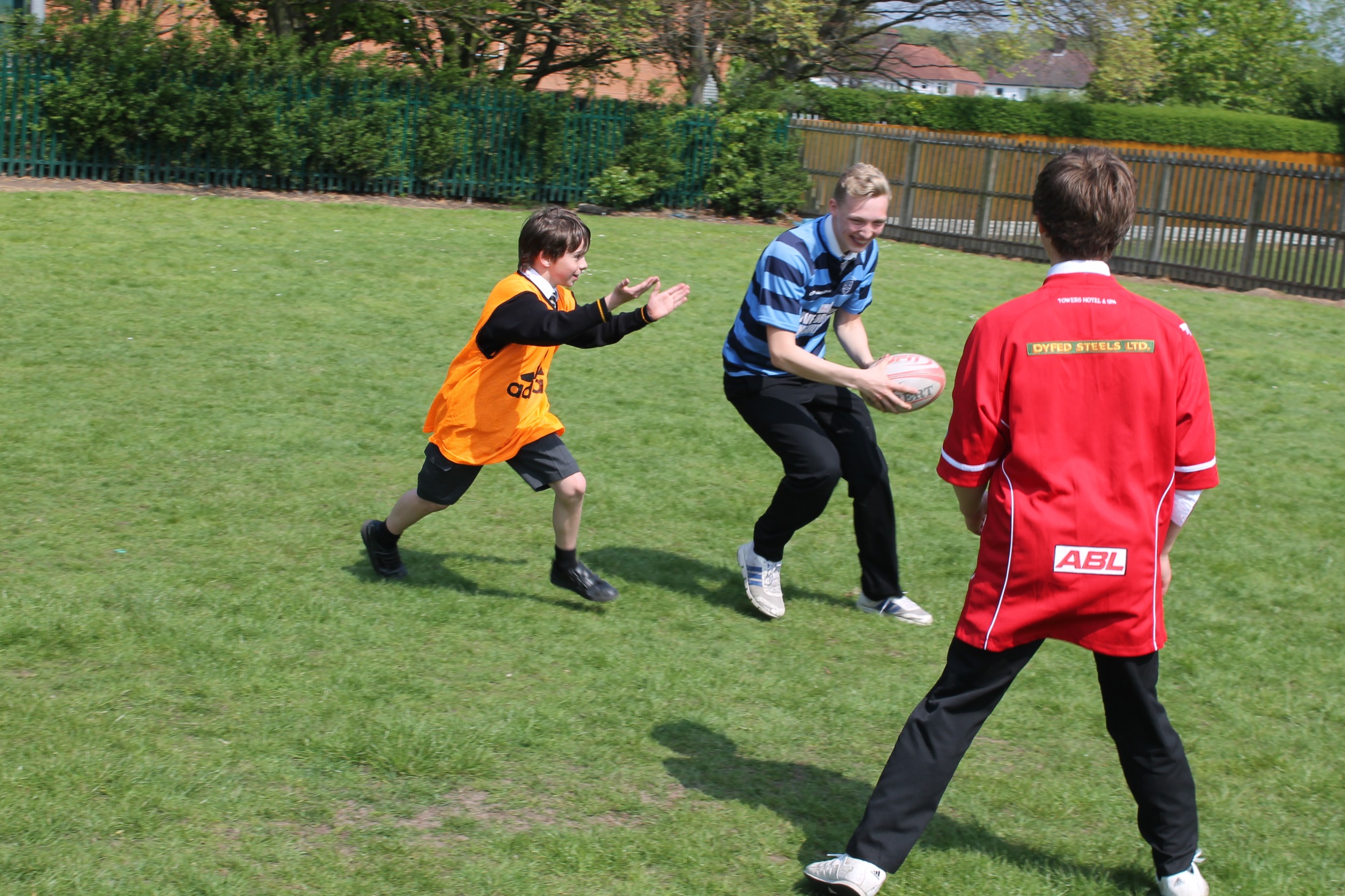 Wisdom
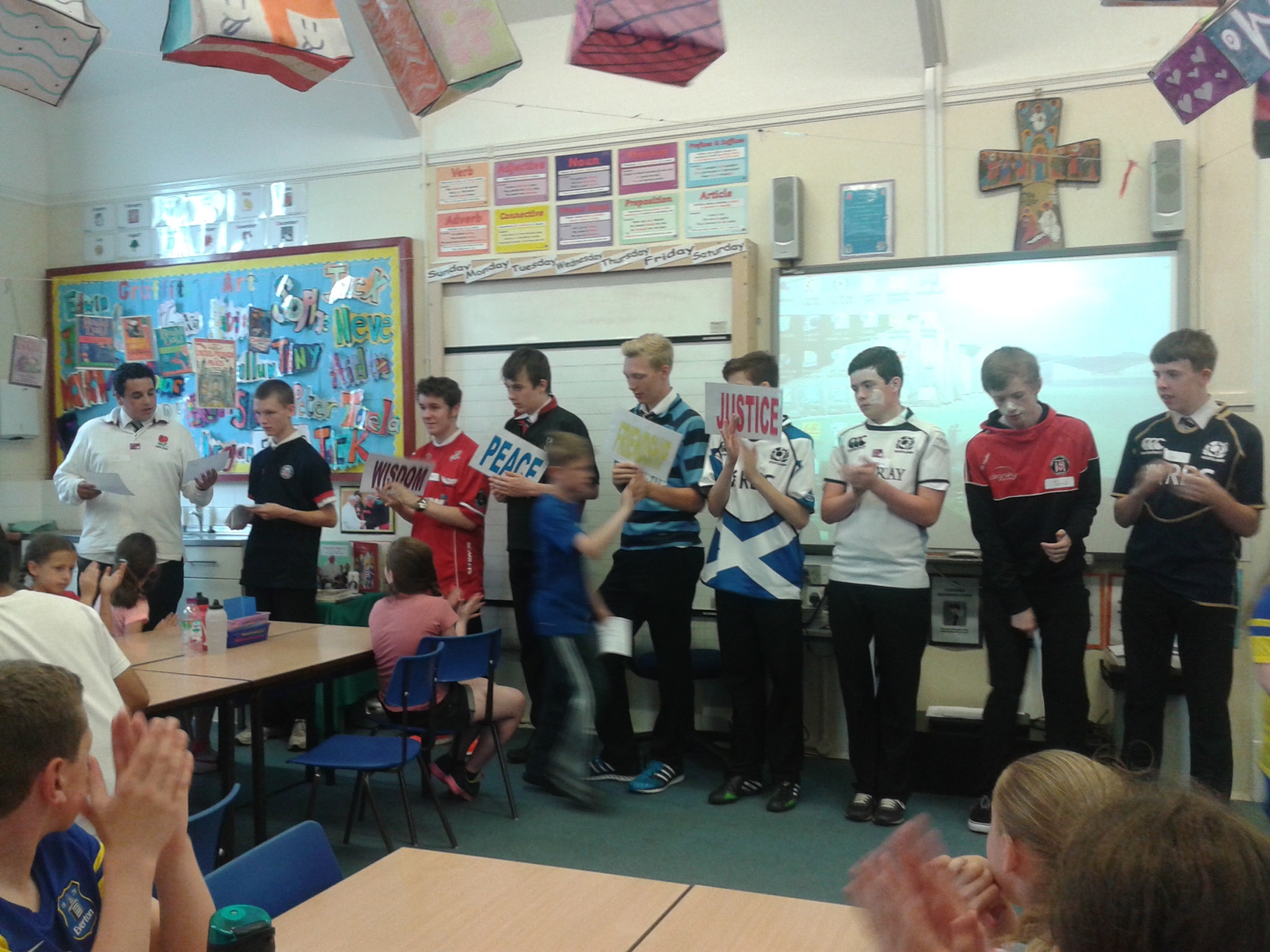 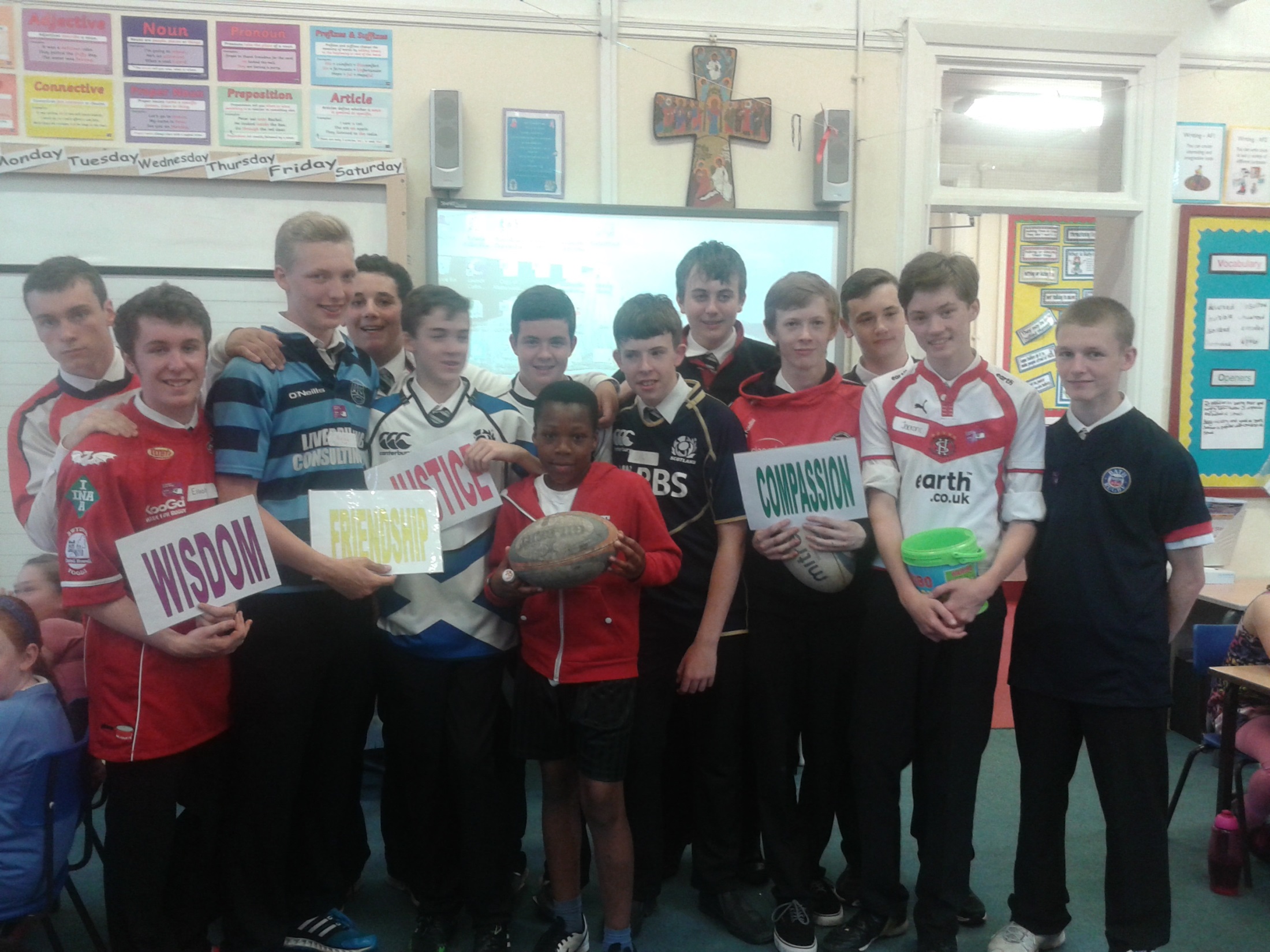 Justice
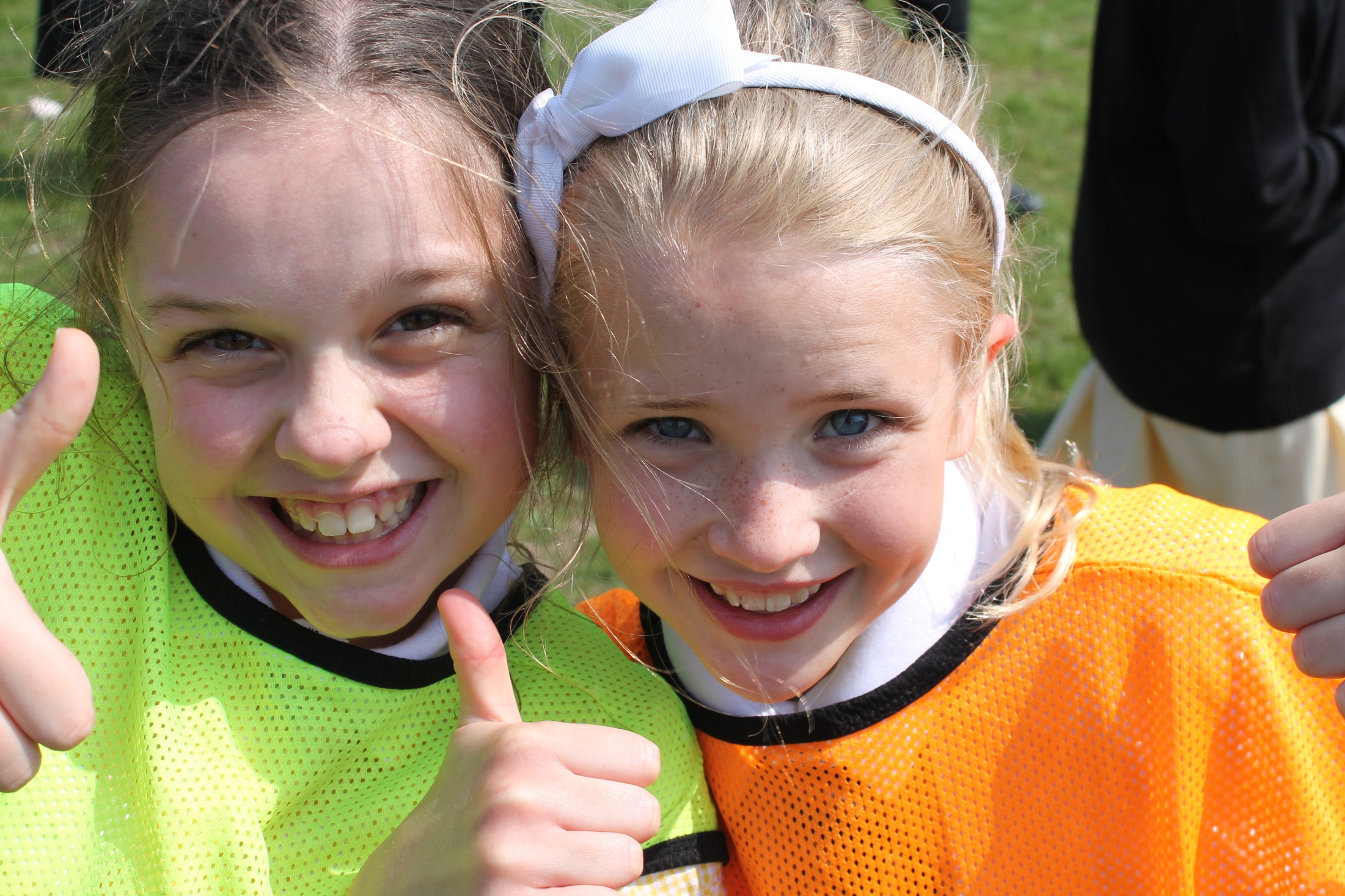 Friendship
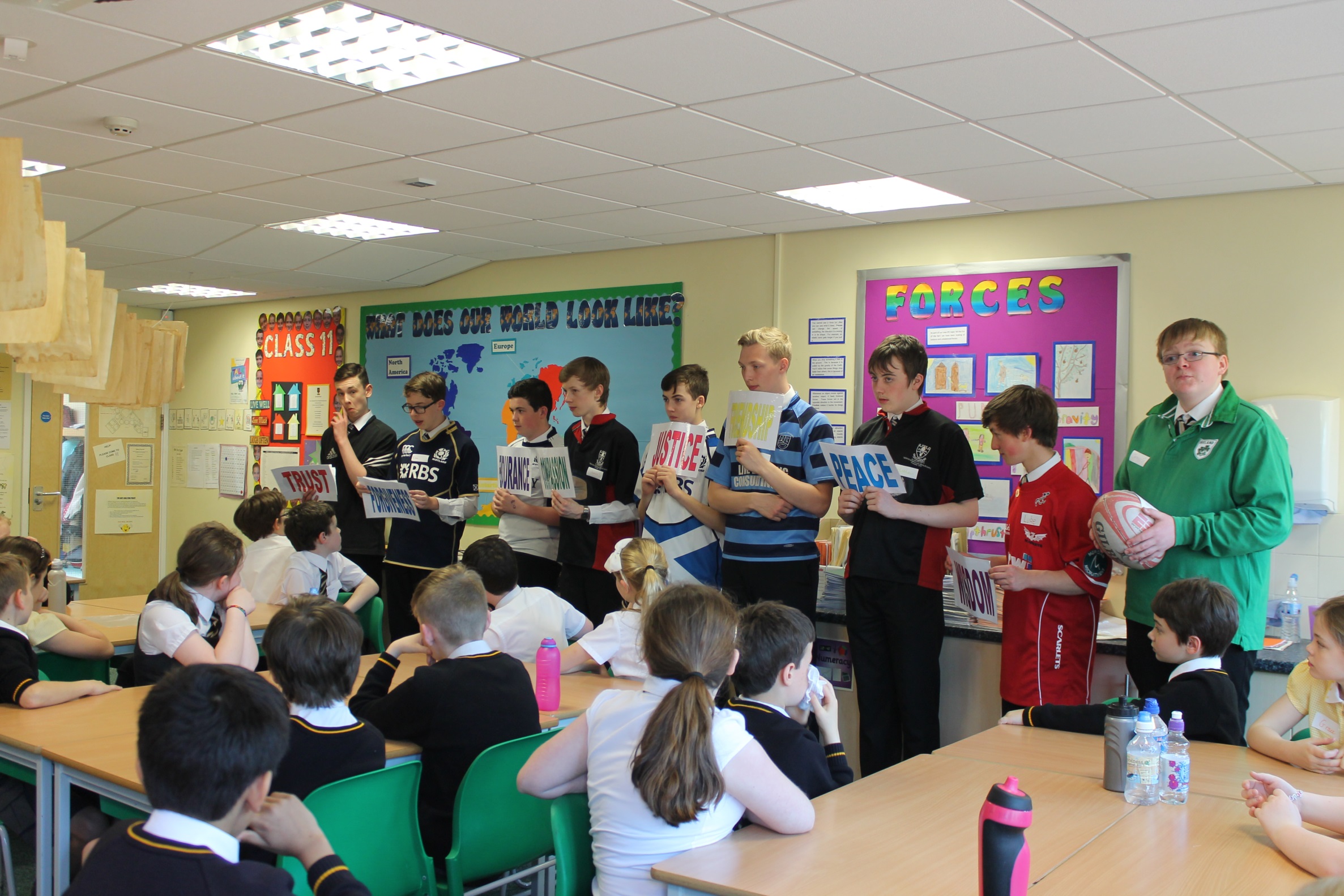 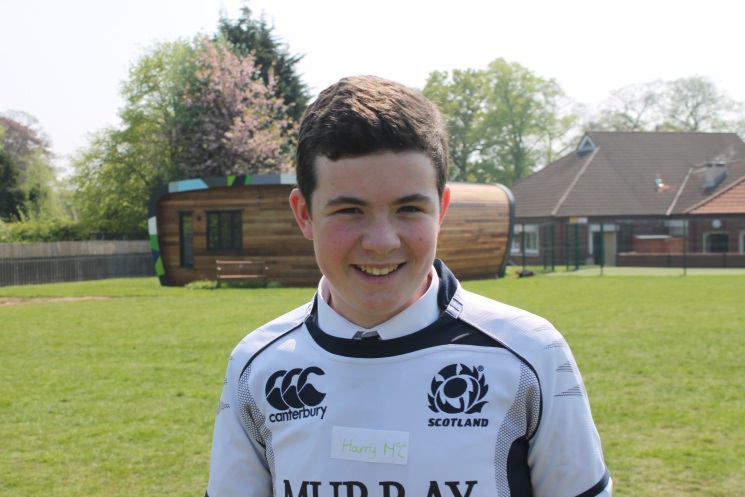 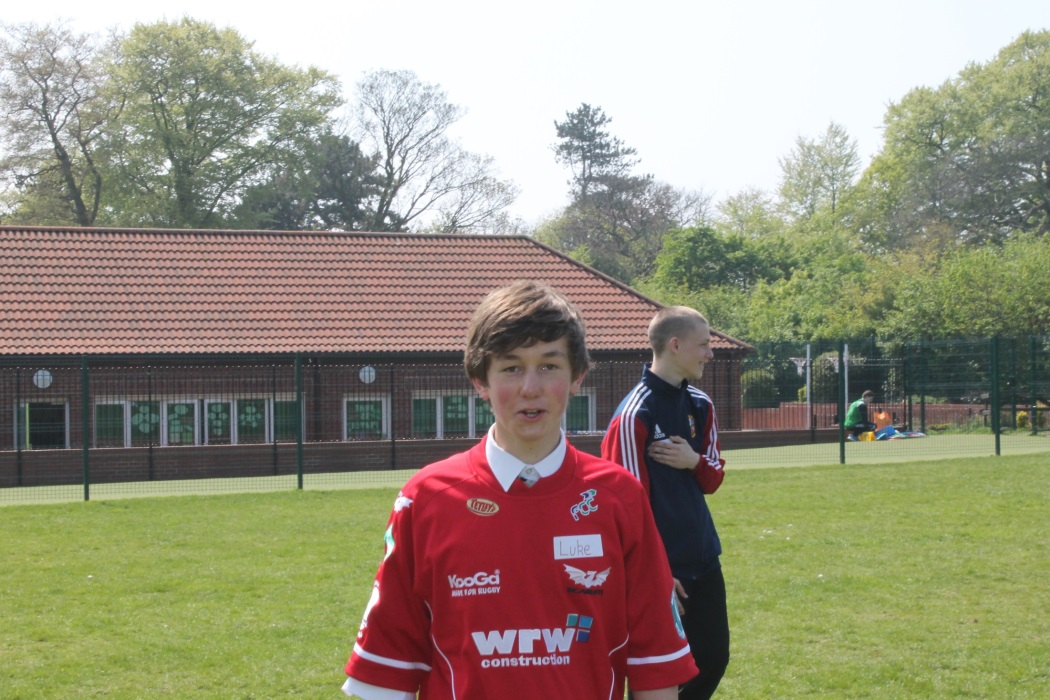 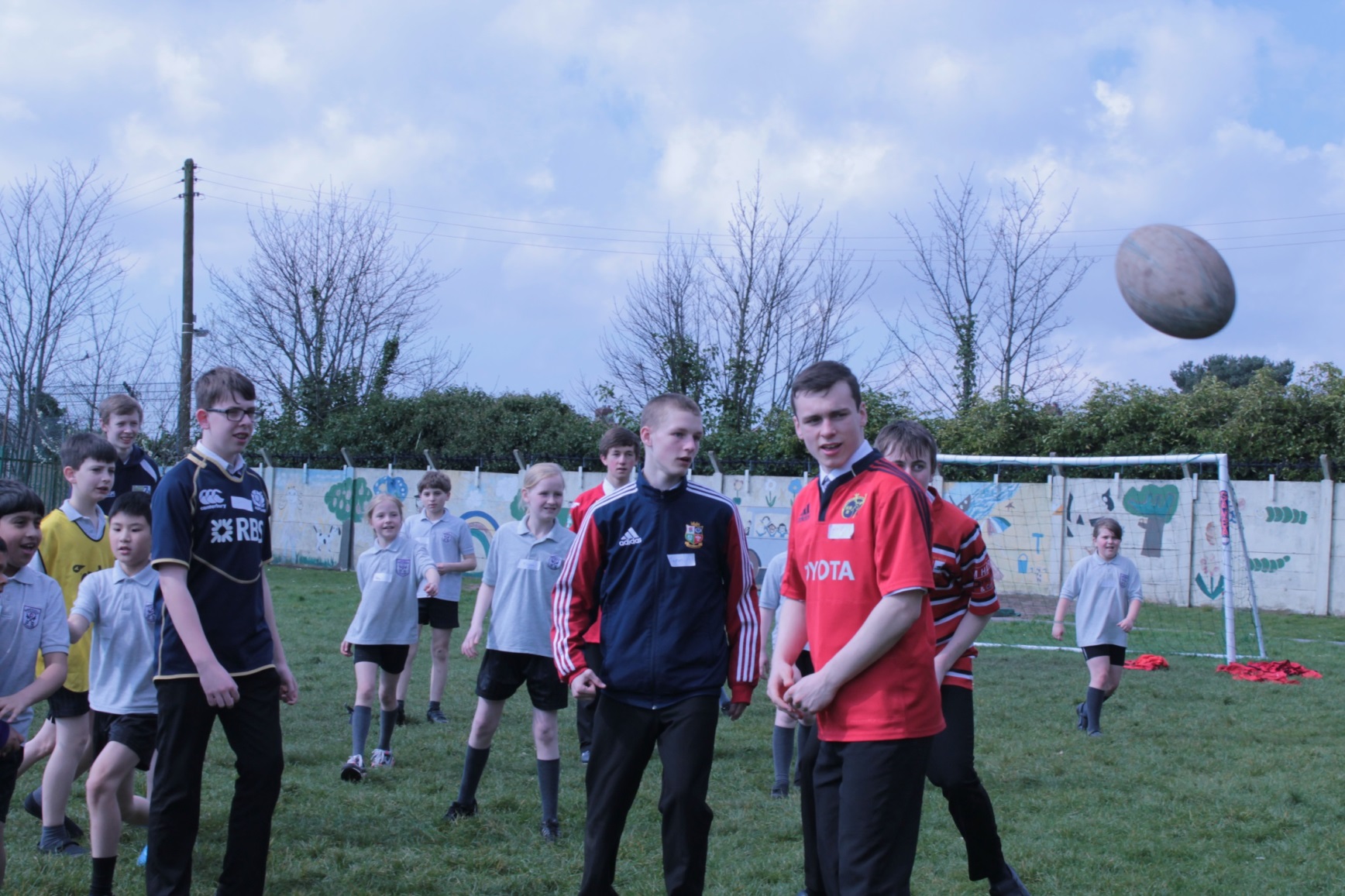 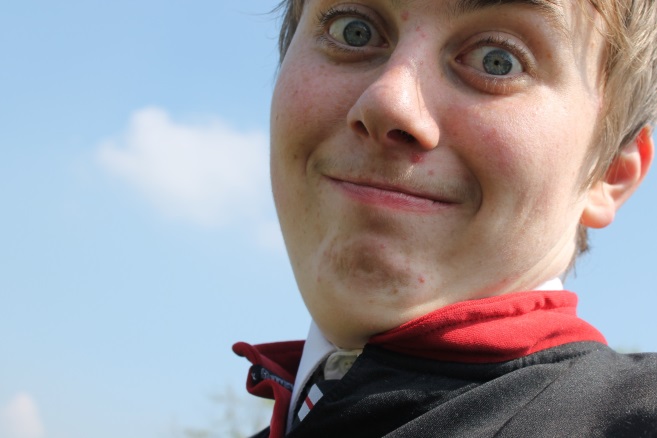 Max Gilroy
James Garnett
Harry McCarten
Matthew Hindley
Luke Hawkes
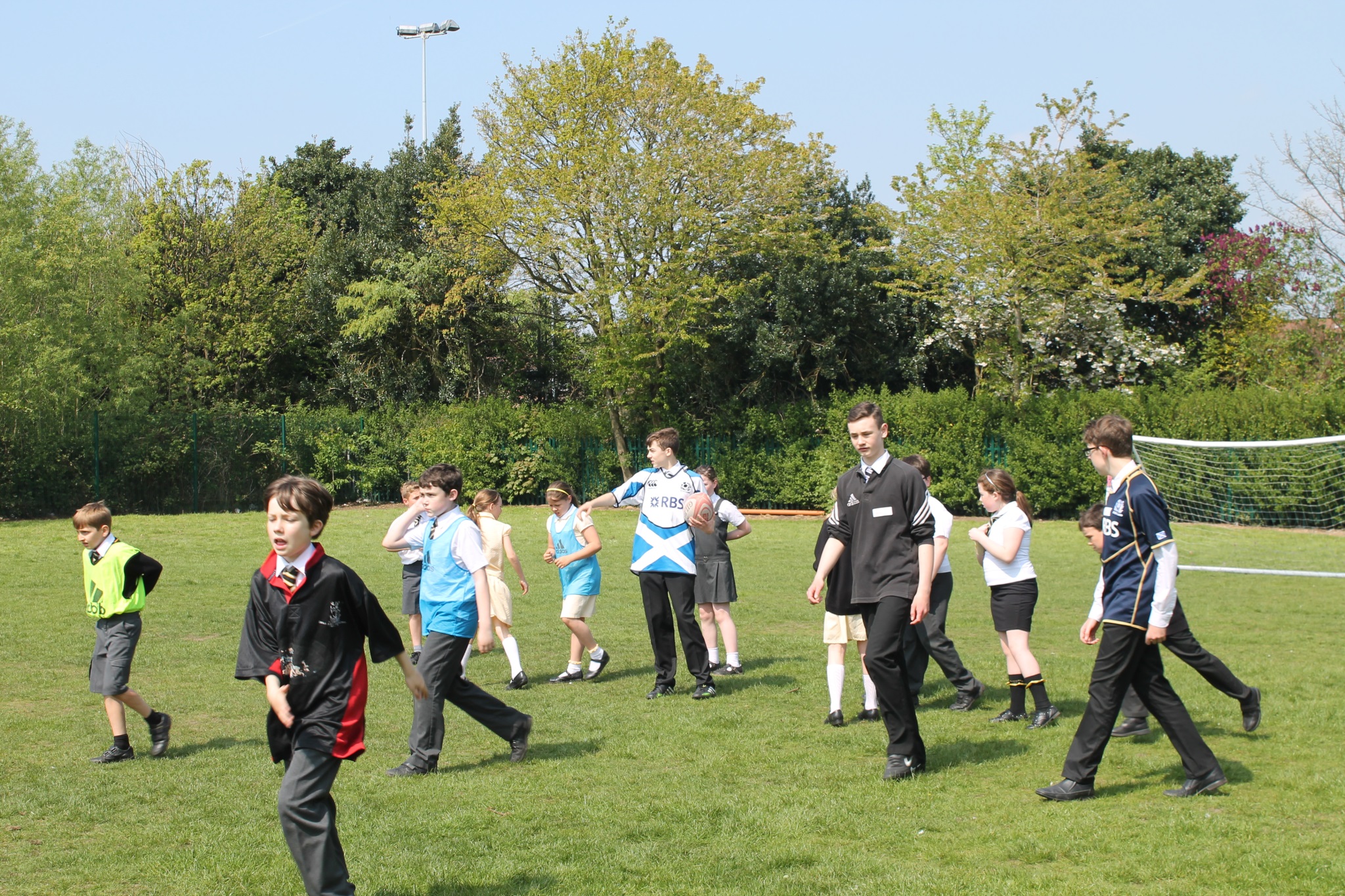 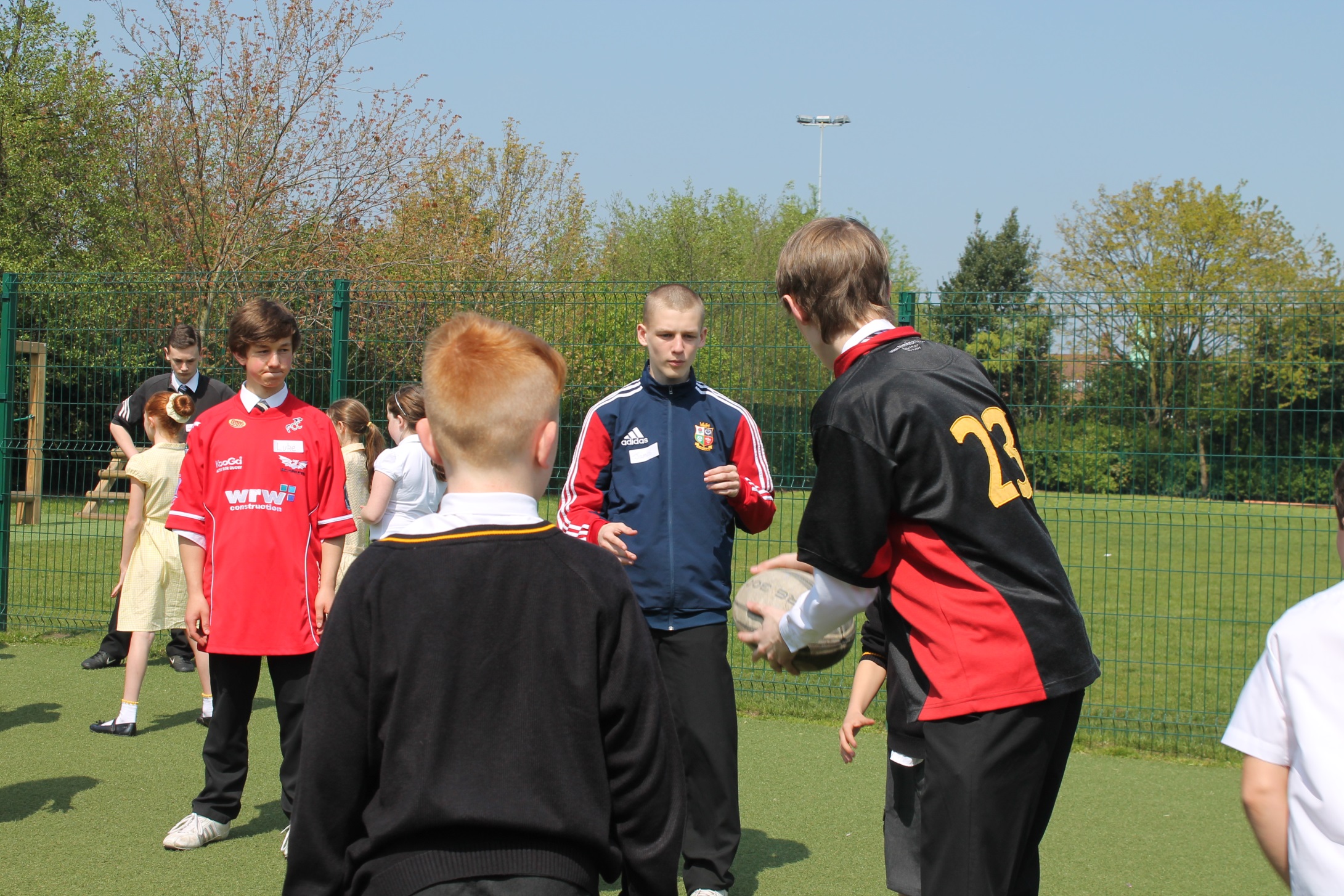 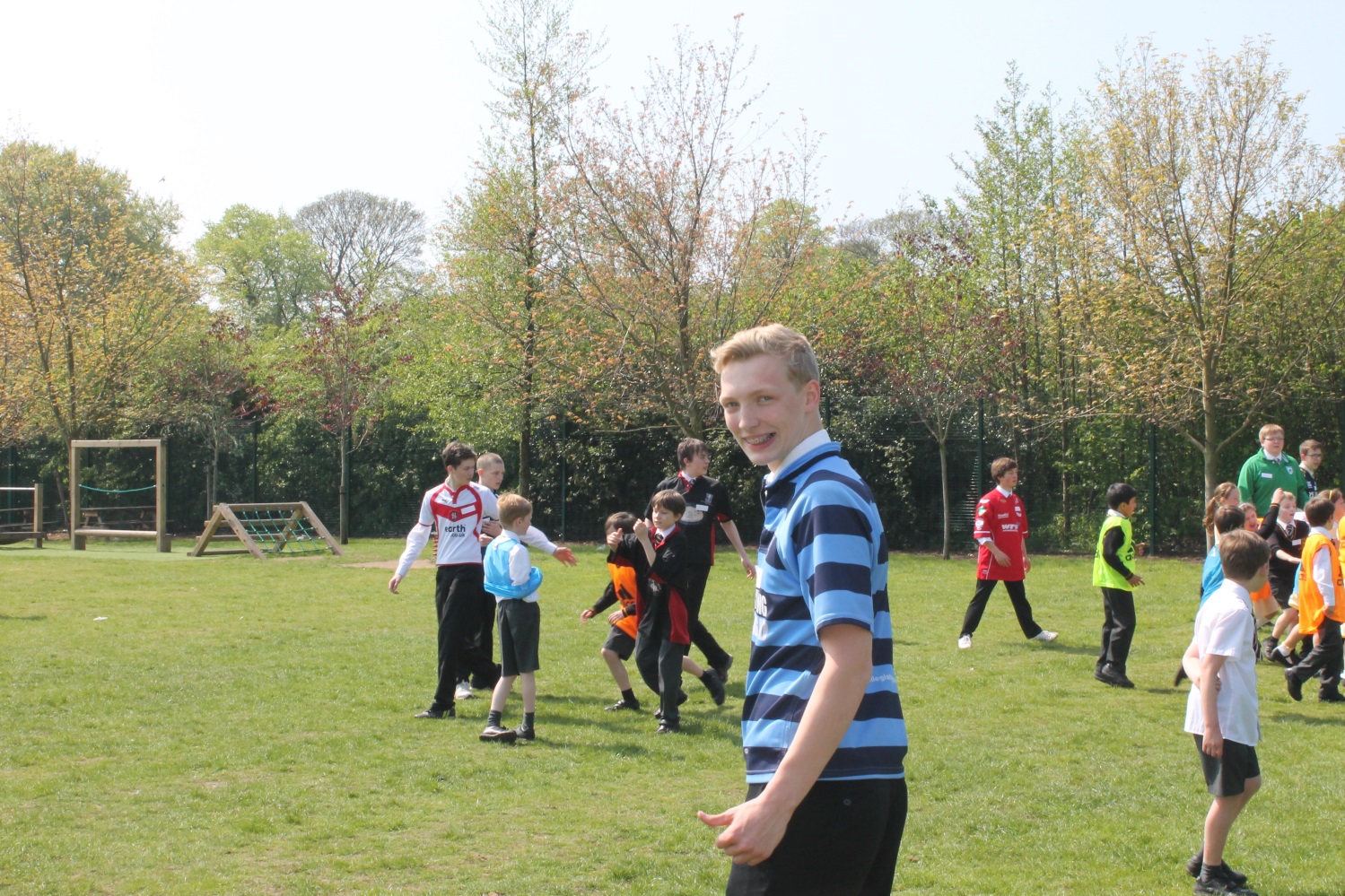 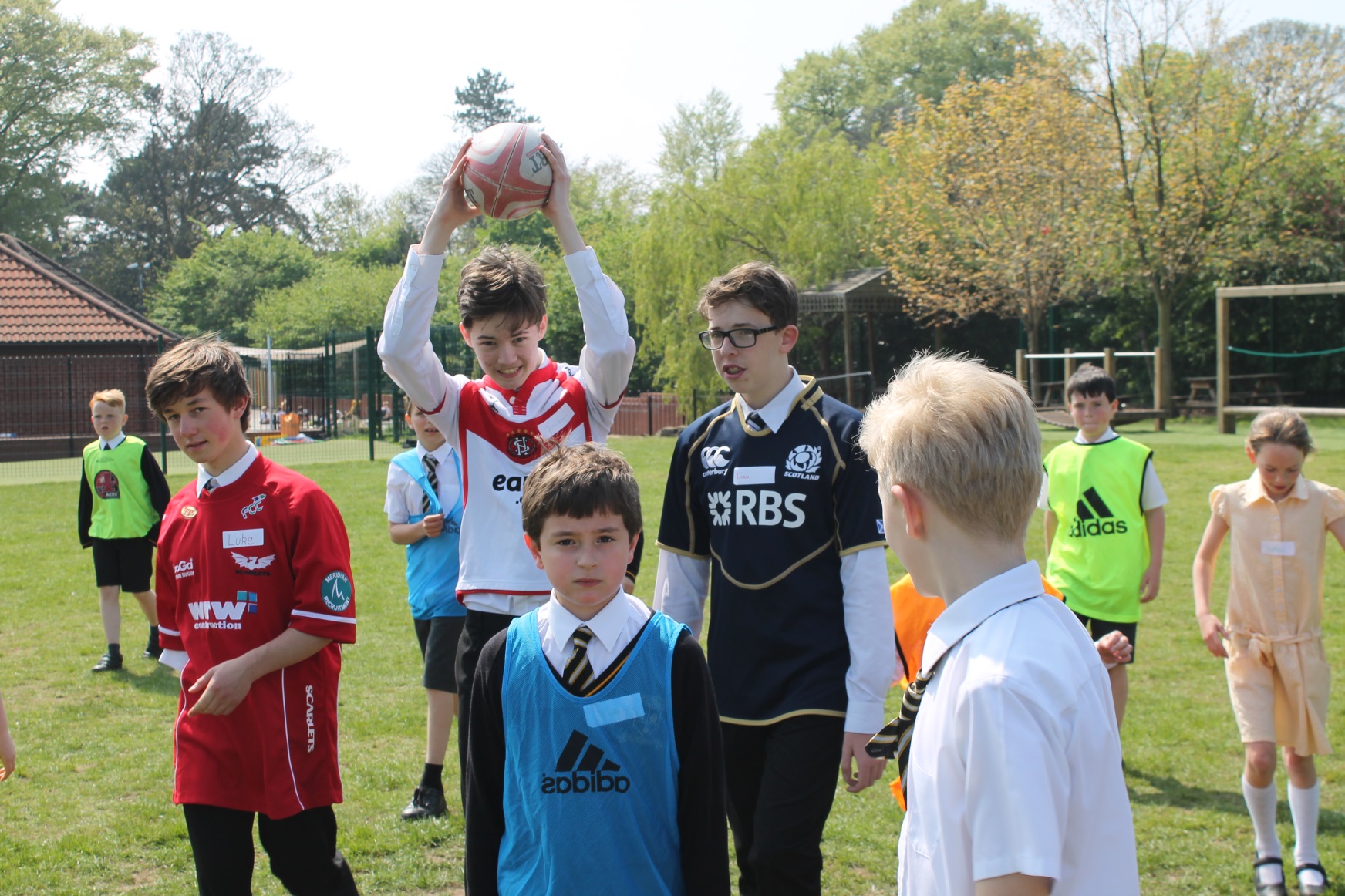 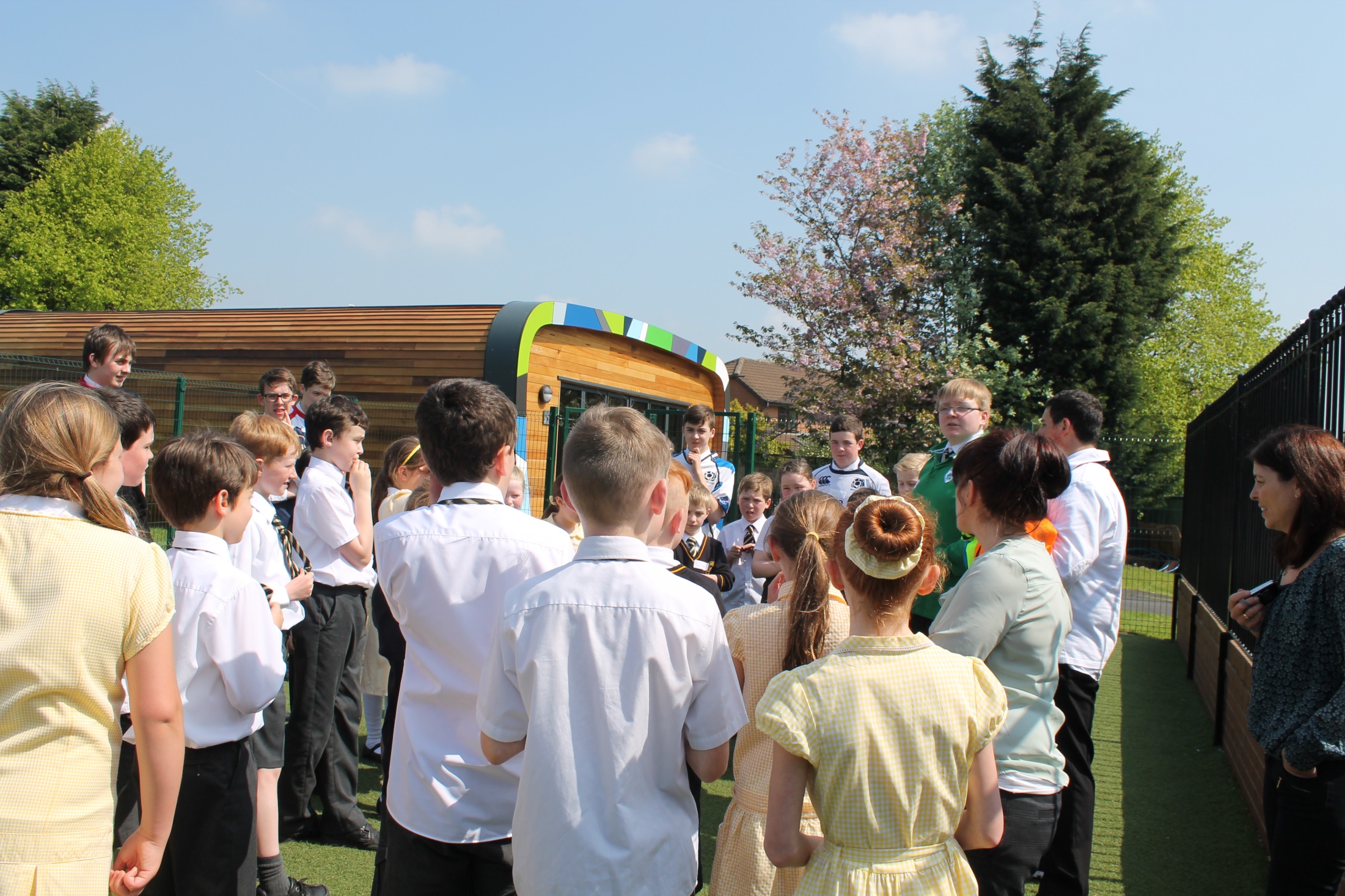 Jack Gavin
Jamie Hazledine
Liam Cato
Hugh Adams
James Ambler
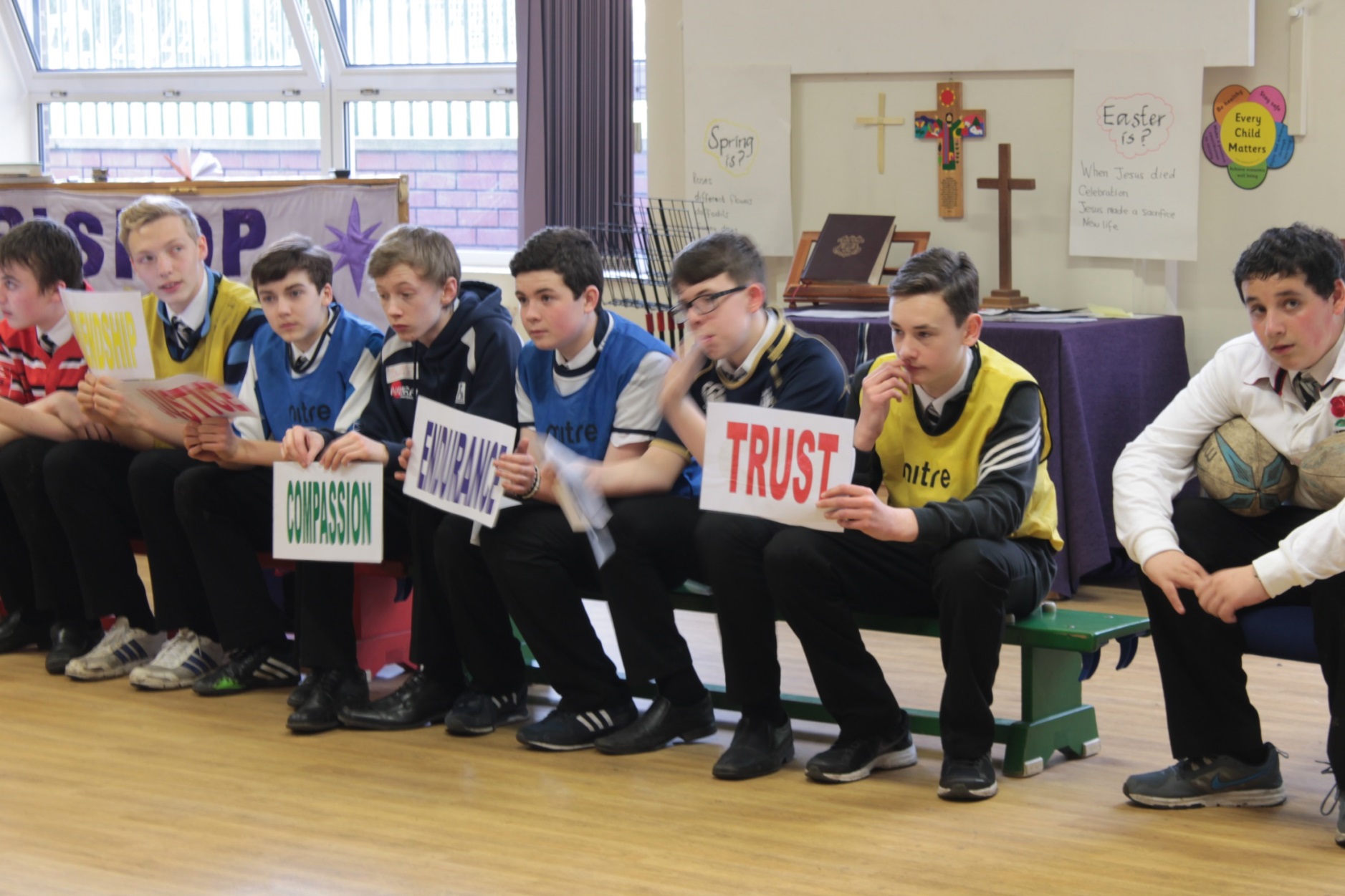 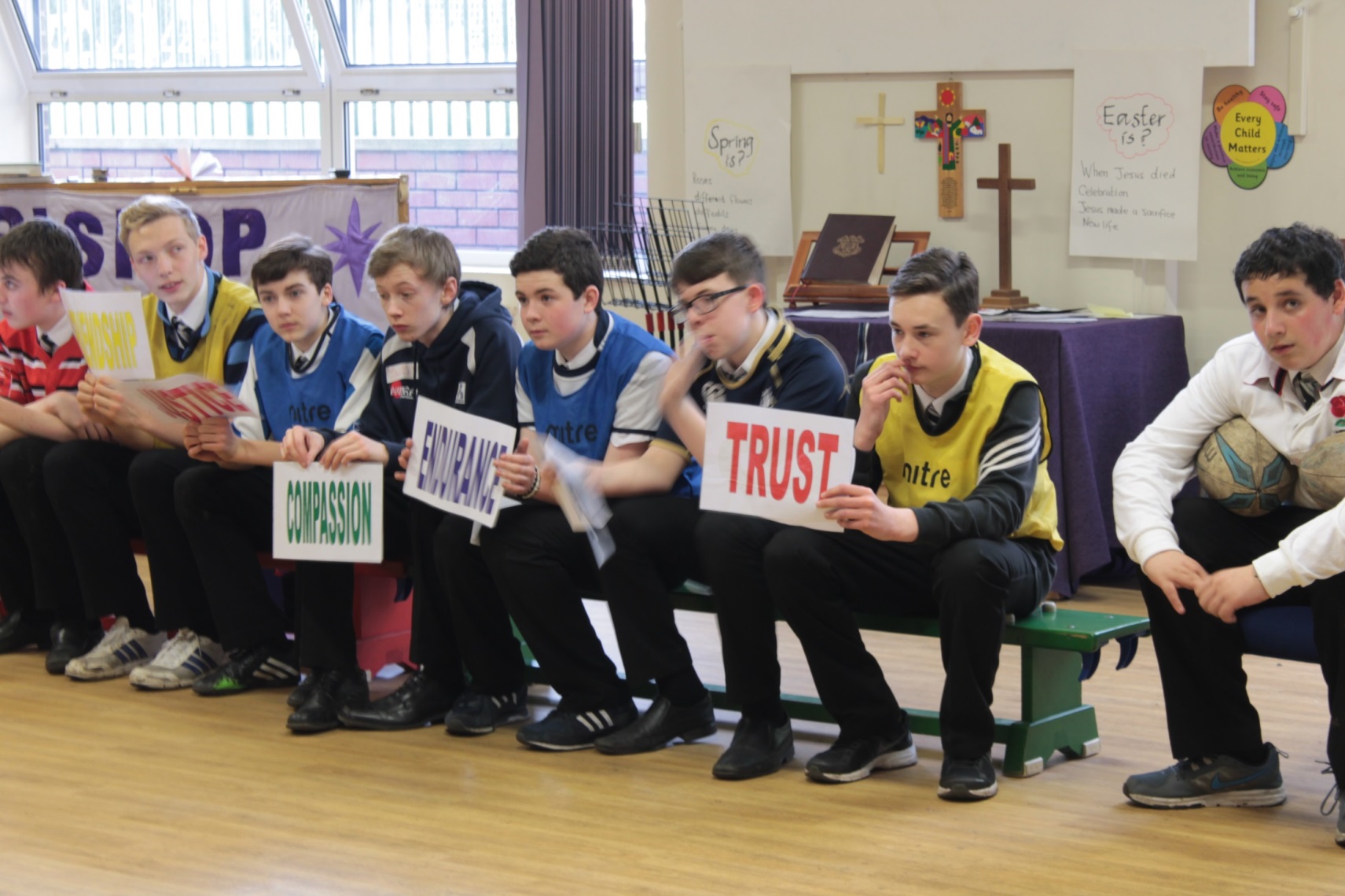 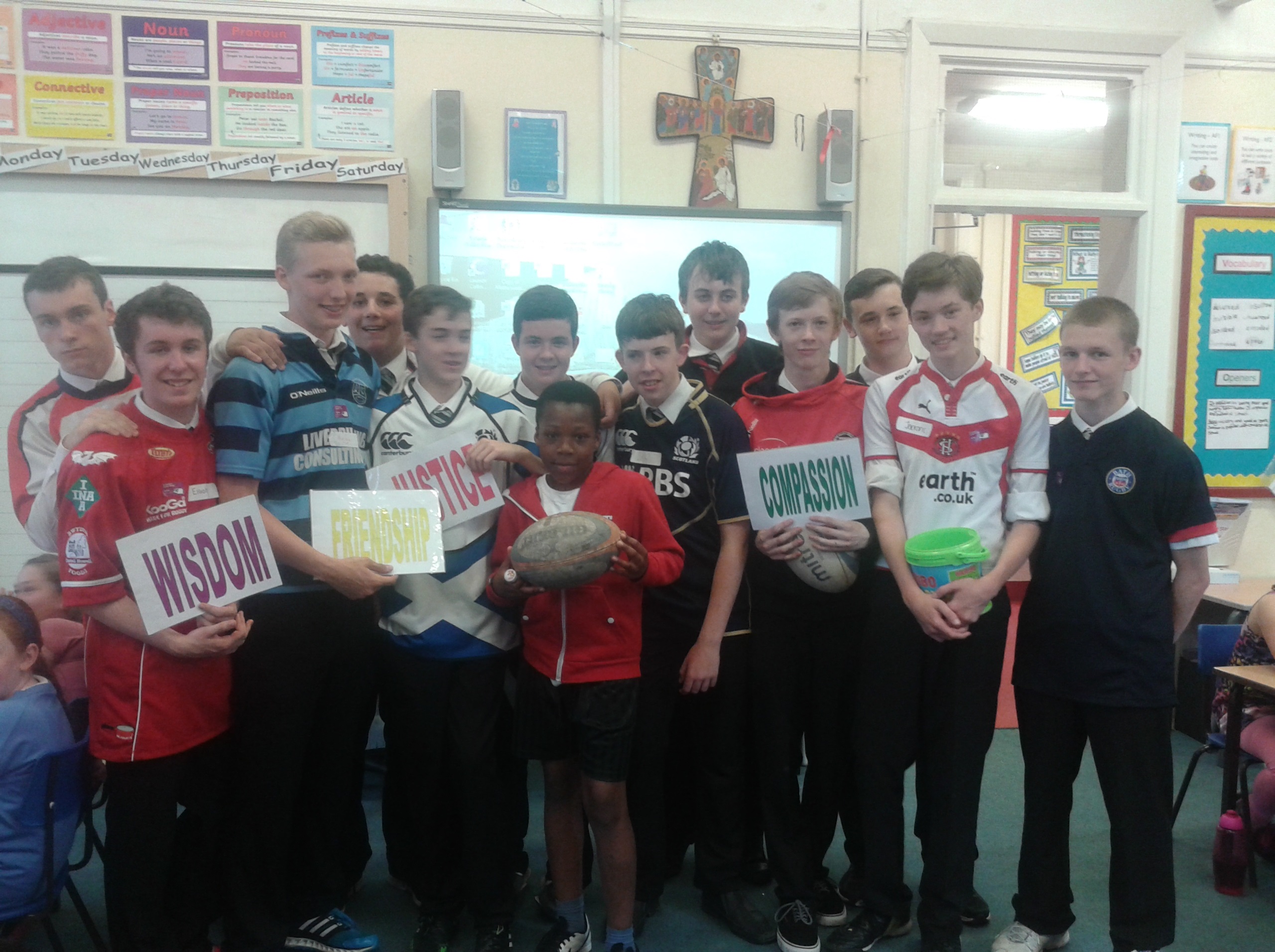 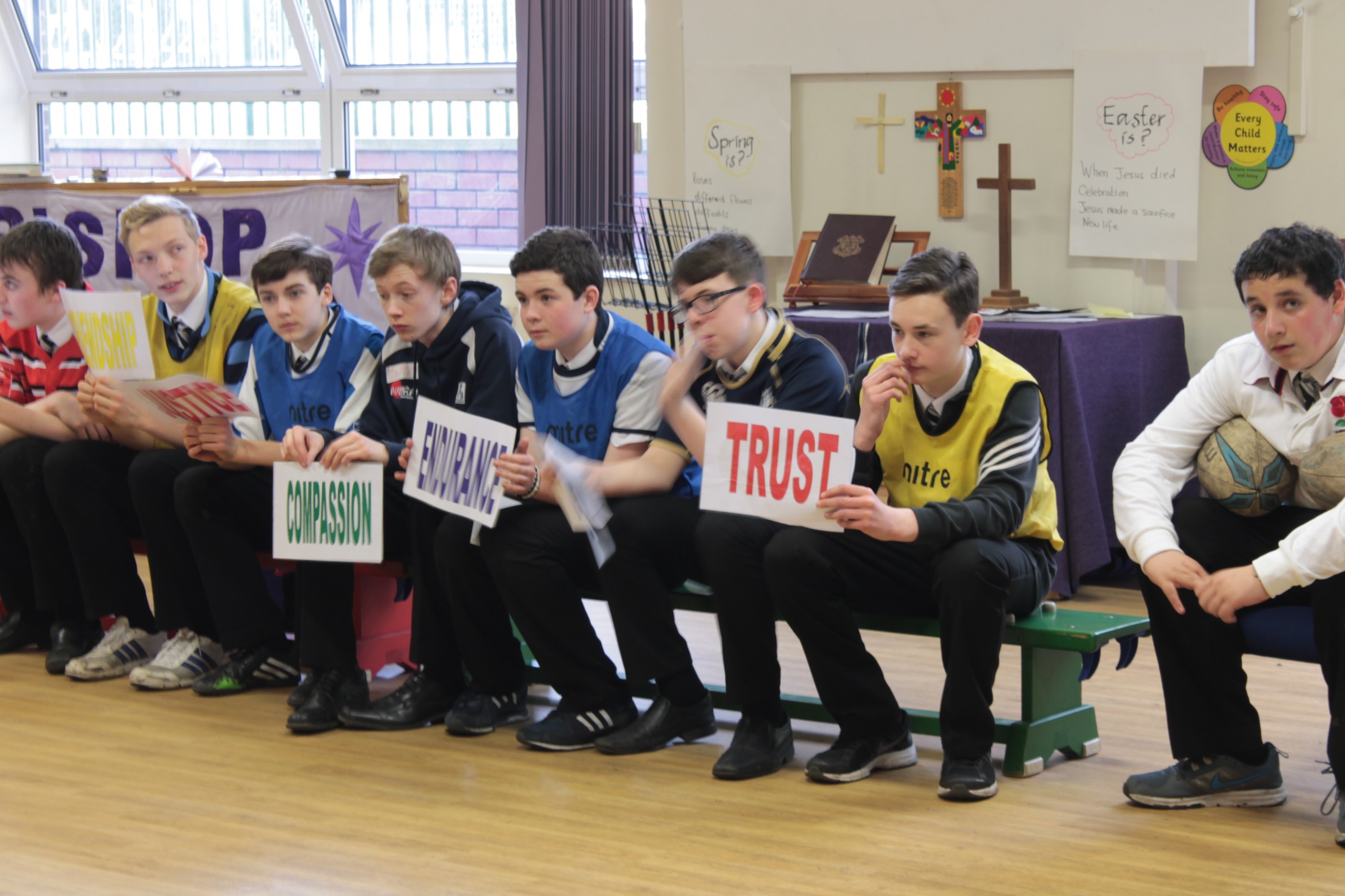 Nathan Bowers
Nick Georgiou
Eliot Smith
Jamie Samuels
Many thanks to these Year 11’s who did a tremendous job in some of our feeder primary schools. 
They are OUTSTANDING ambassadors for our school. 
Good men themselves!